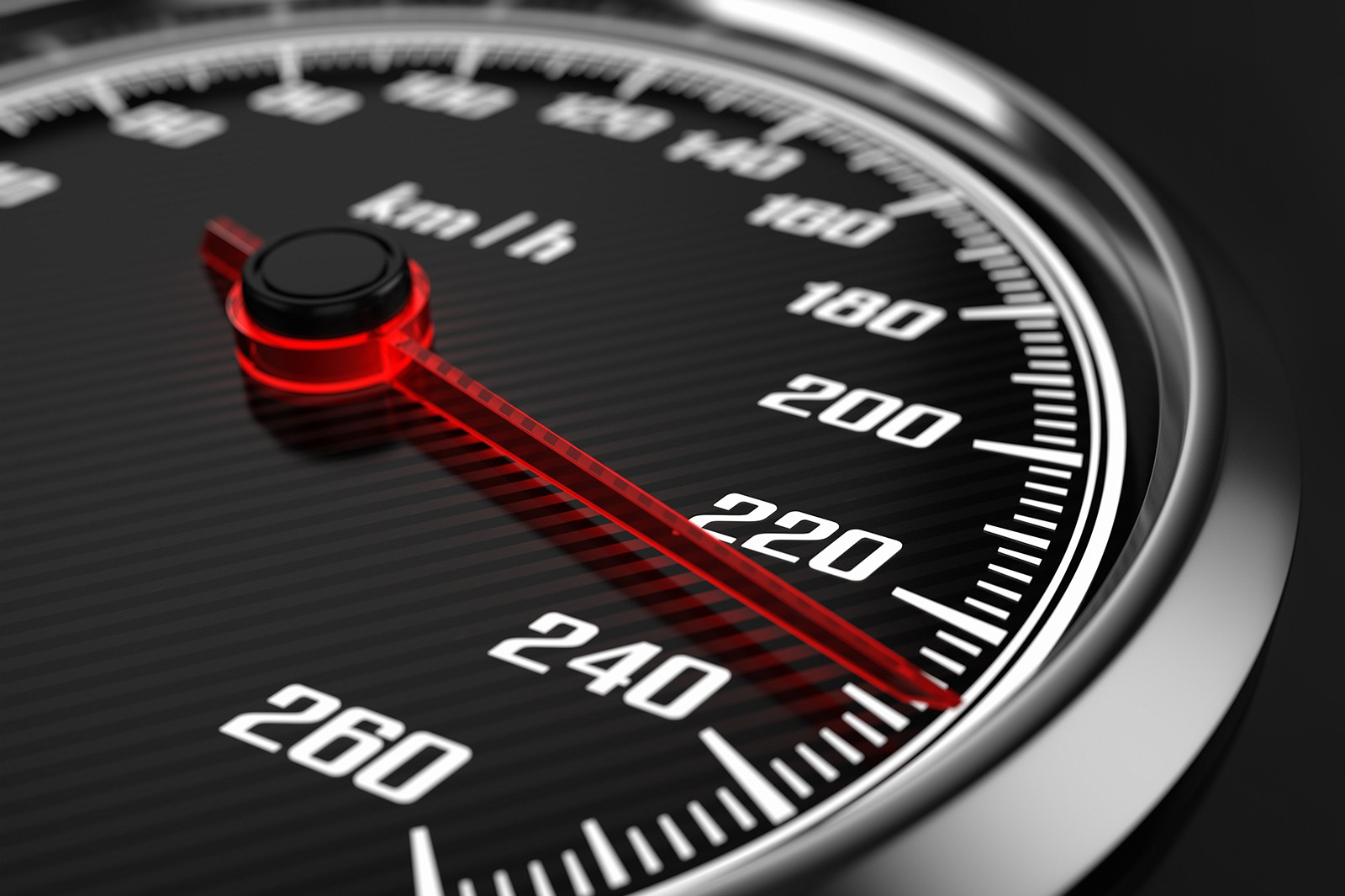 Chapitre 6
p. 261 à 263
Théorie des collisions(modèle cinétique)
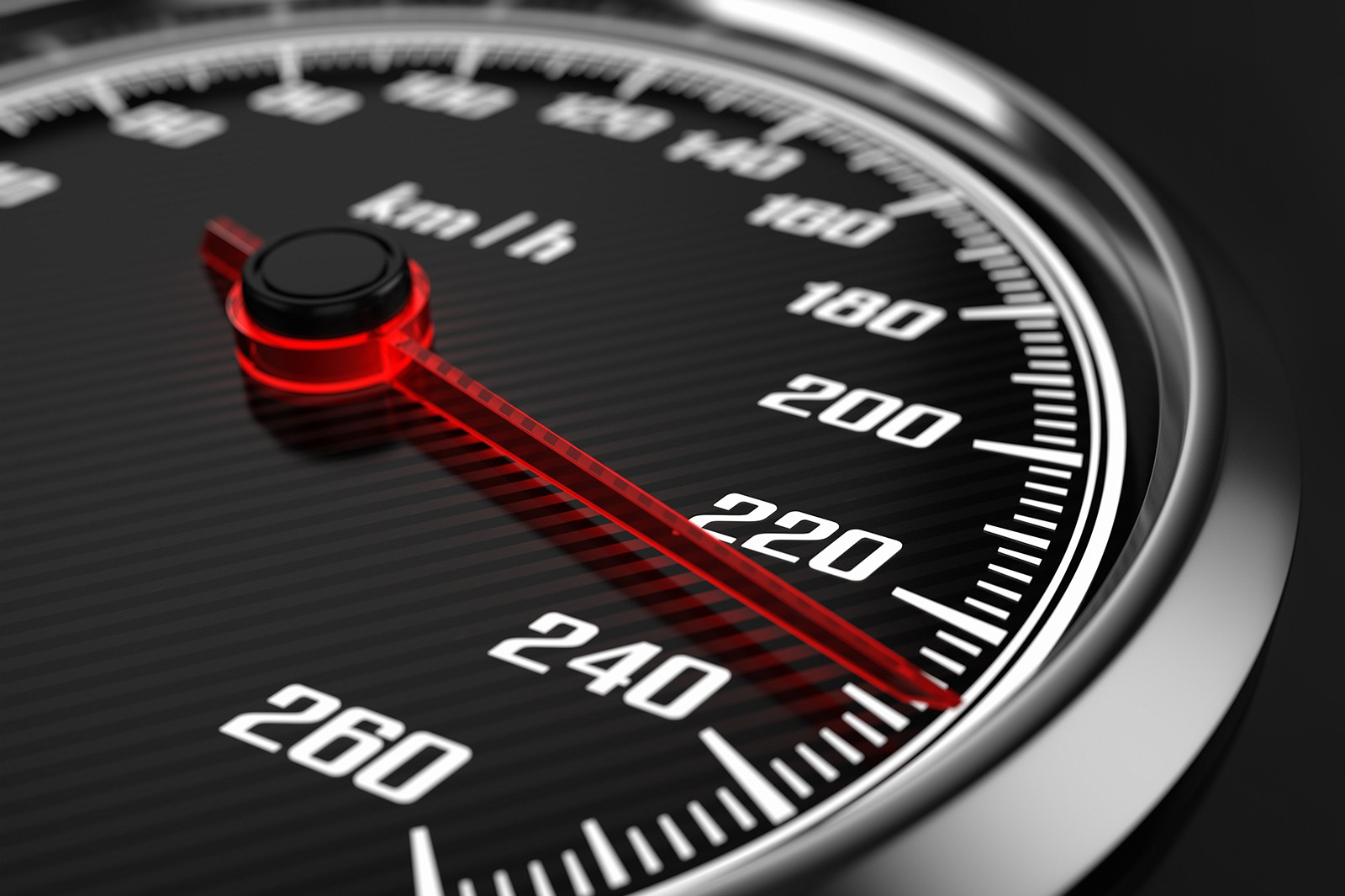 Chapitre 6
p. 261 à 263
Conditions pour avoir une réaction chimique?
Chapitre 6
p. 261 à 263
Conditions pour avoir une réaction chimique?
Les particules qui composent les réactifs doivent entrer en collision.

Aussi, l’énergie cinétique minimale (Emin) doit être atteint par les réactifs afin que la réaction puisse se faire.
Chapitre 6
p. 261 à 263
Conditions pour avoir une réaction chimique?
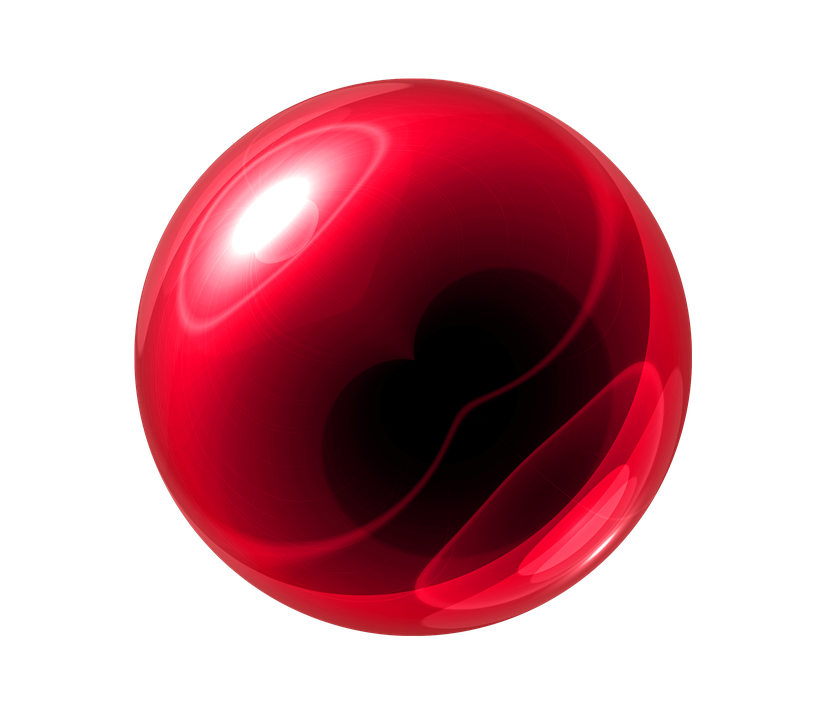 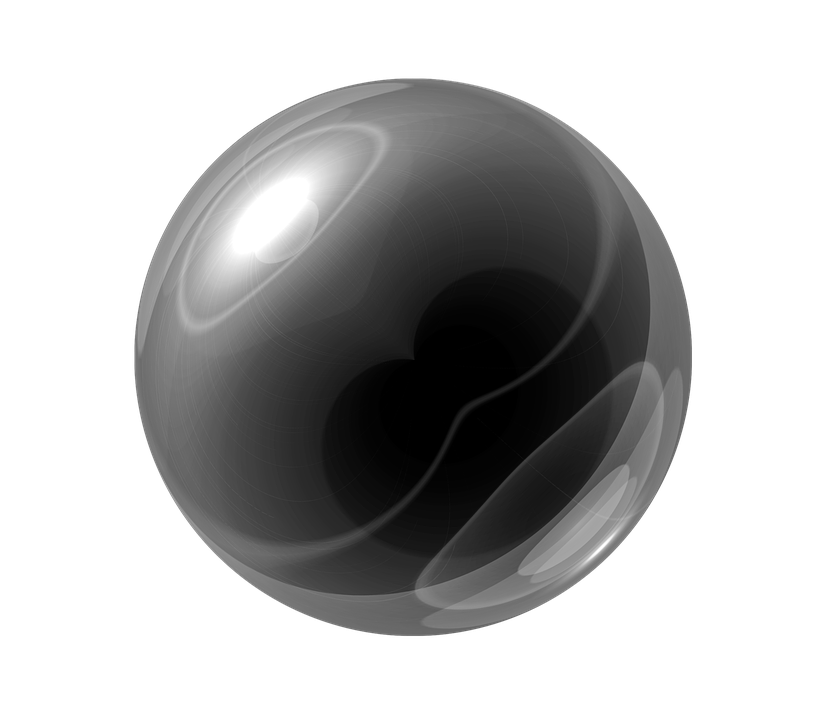 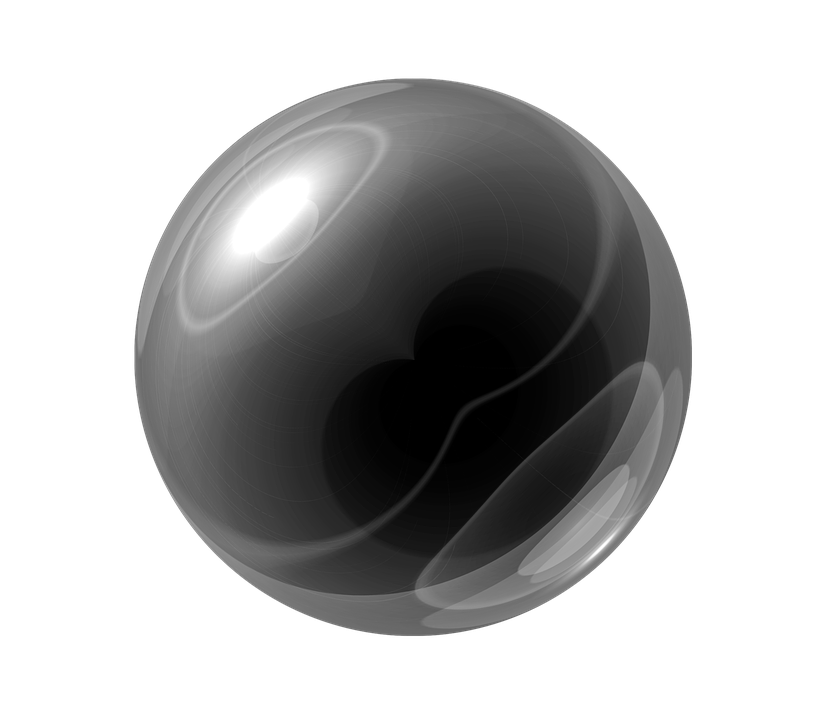 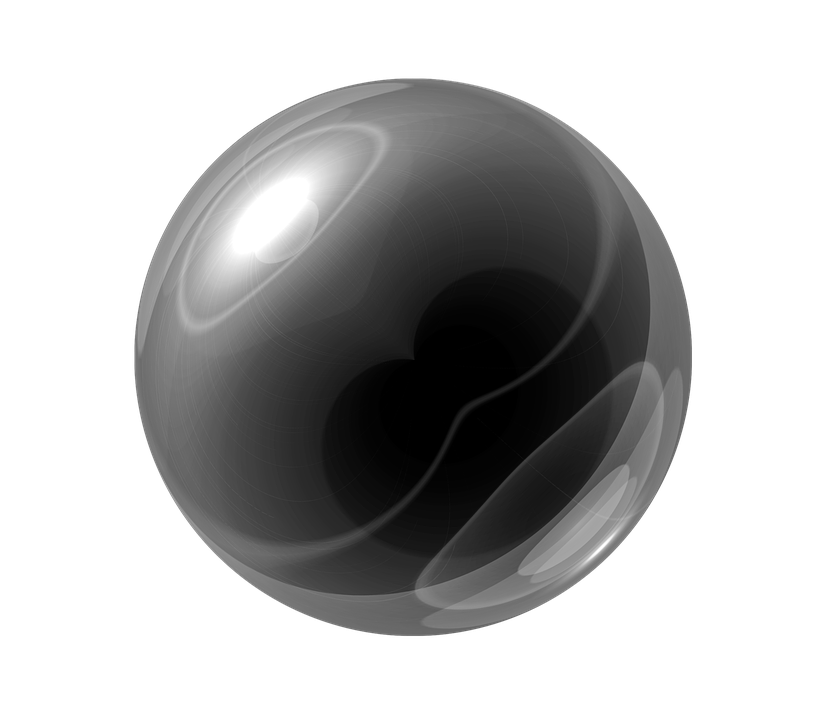 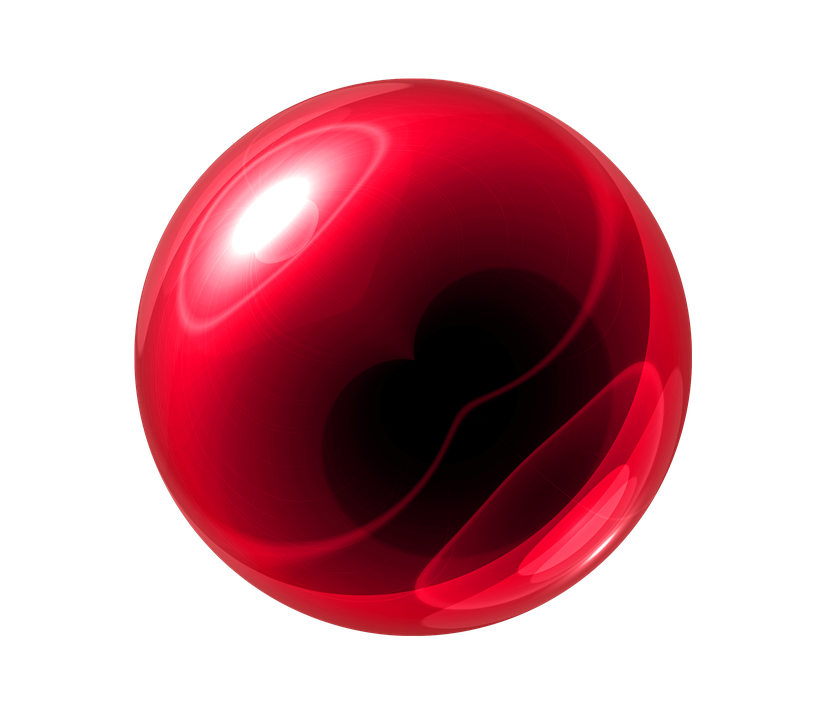 Les particules qui composent les réactifs doivent entrer en collision.
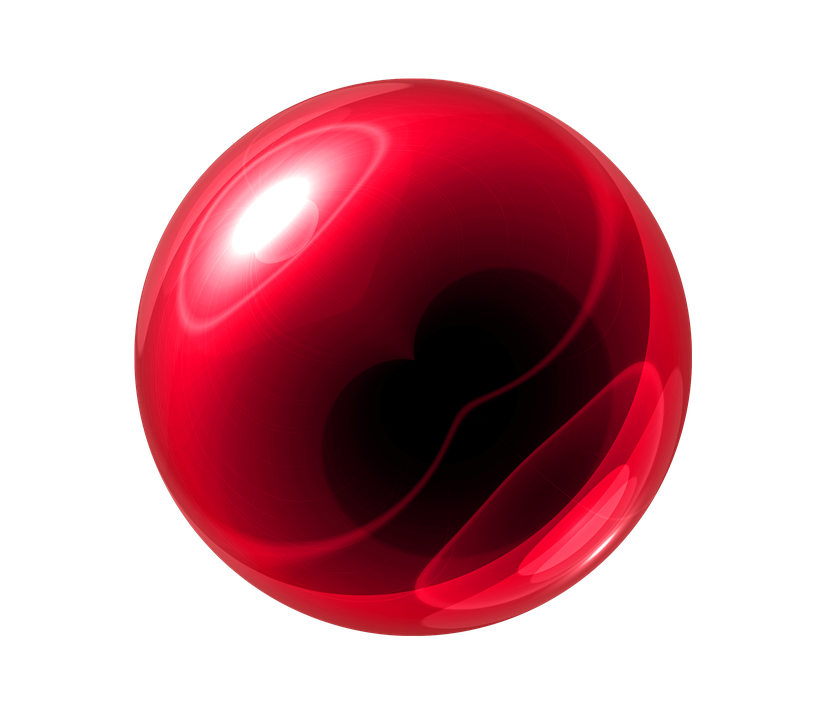 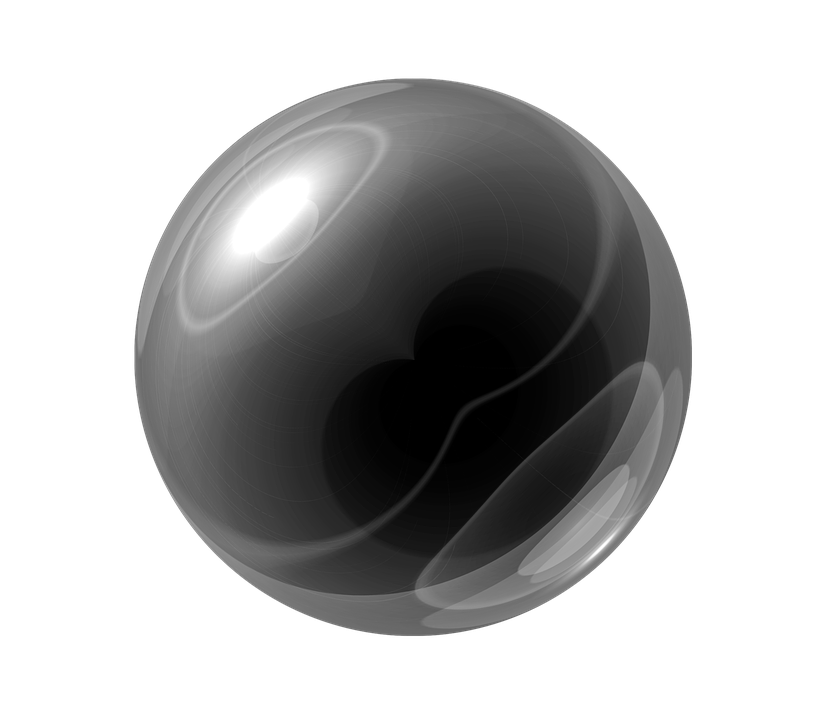 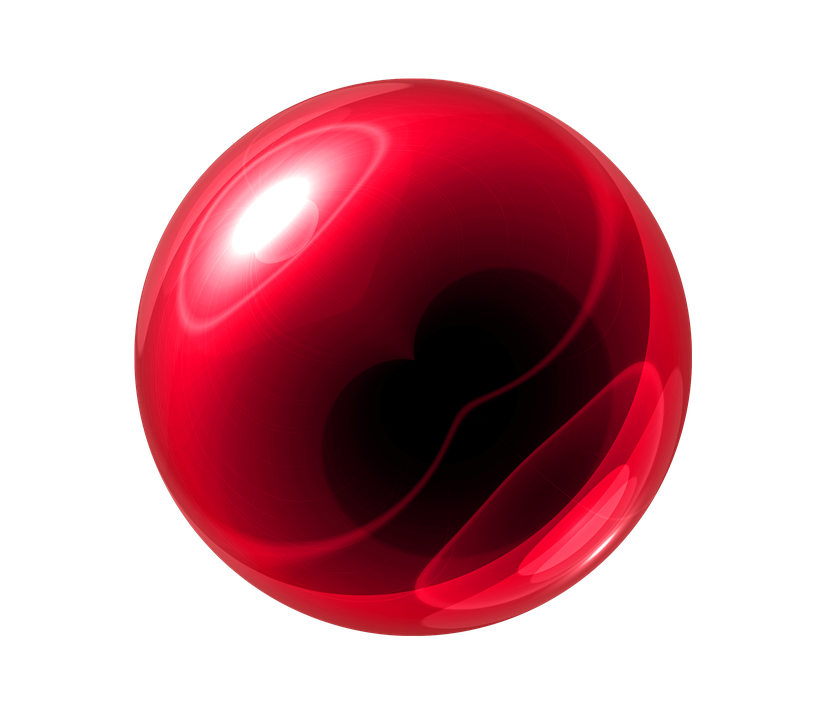 I
H
H
H
I
H
I
I
H2(g)    +      I2(g)             2 HI(g)
Chapitre 6
p. 261 à 263
Conditions pour avoir une réaction chimique?
Aussi, l’énergie cinétique minimale (Emin) doit être atteint par les réactifs afin que la réaction puisse se faire.
Énergie cinétique
Énergie cinétique minimale
Distribution Maxwell-Boltzmann
Énergie d’activation
Chapitre 1
p. 41 à 43
Rappel: Distribution Maxwell-Boltzmann
Distribution Maxwell-Boltzmann (énergie cinétique proportionnelle à la température)
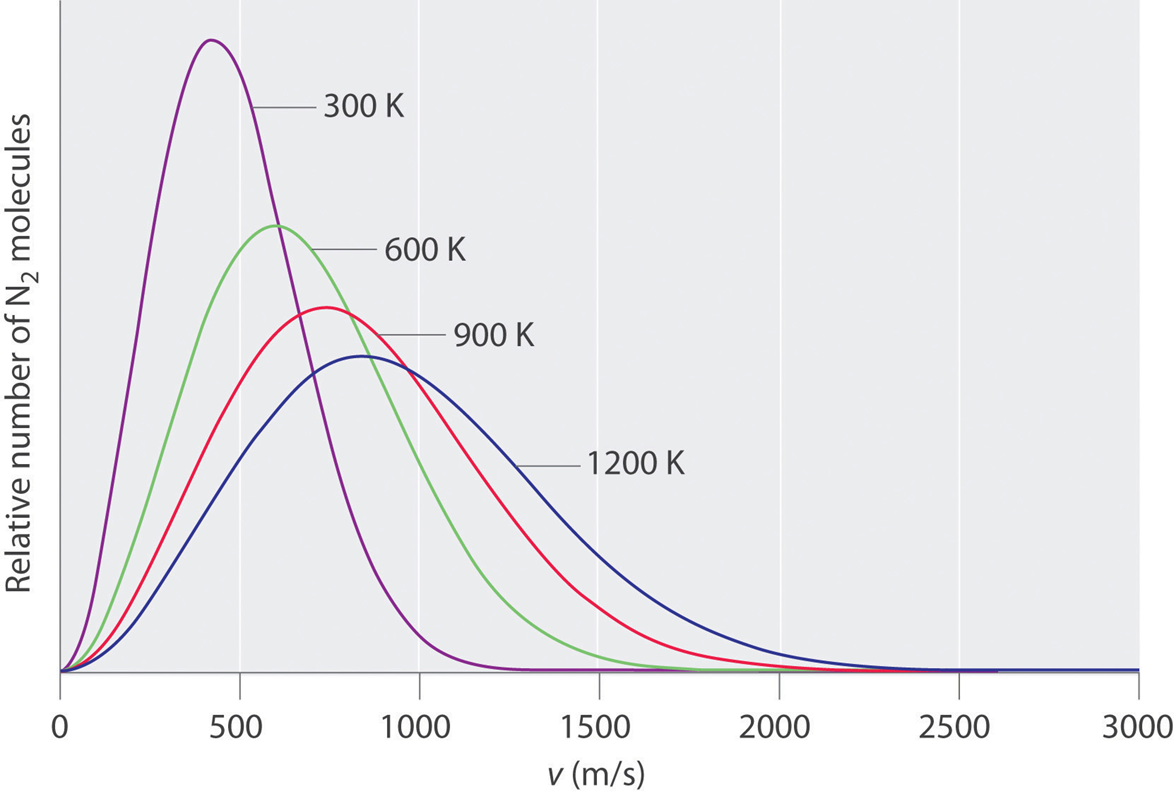 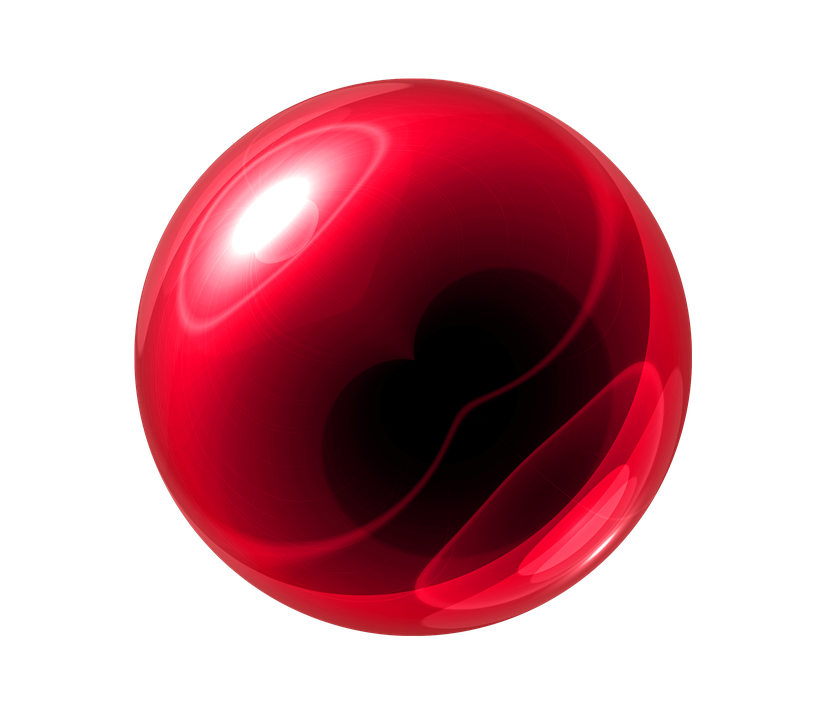 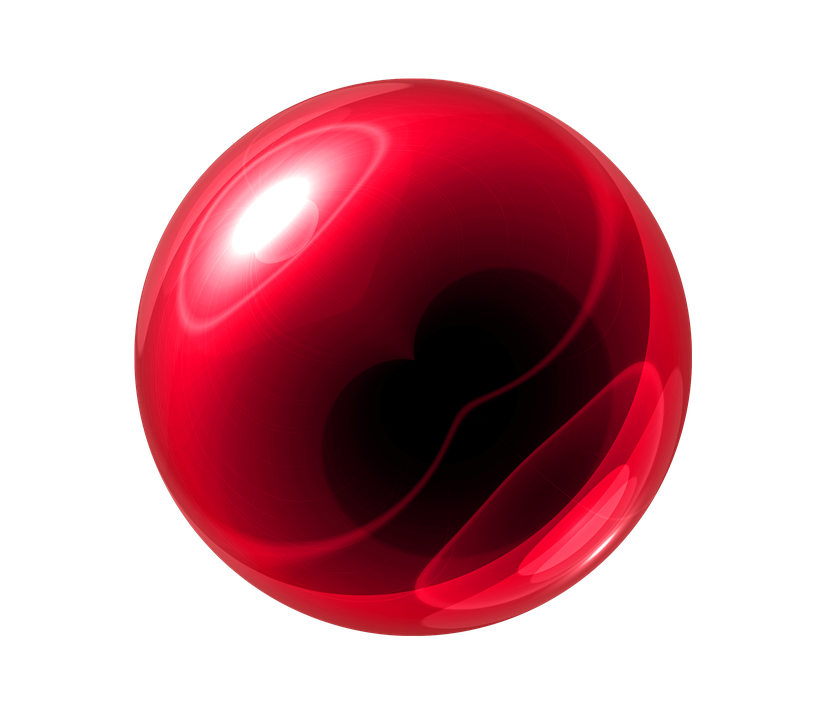 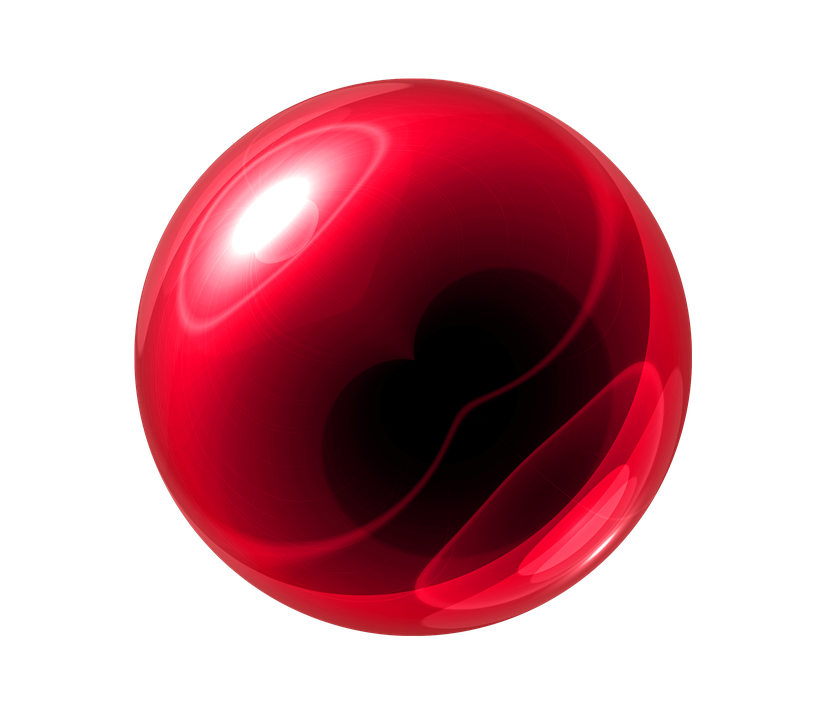 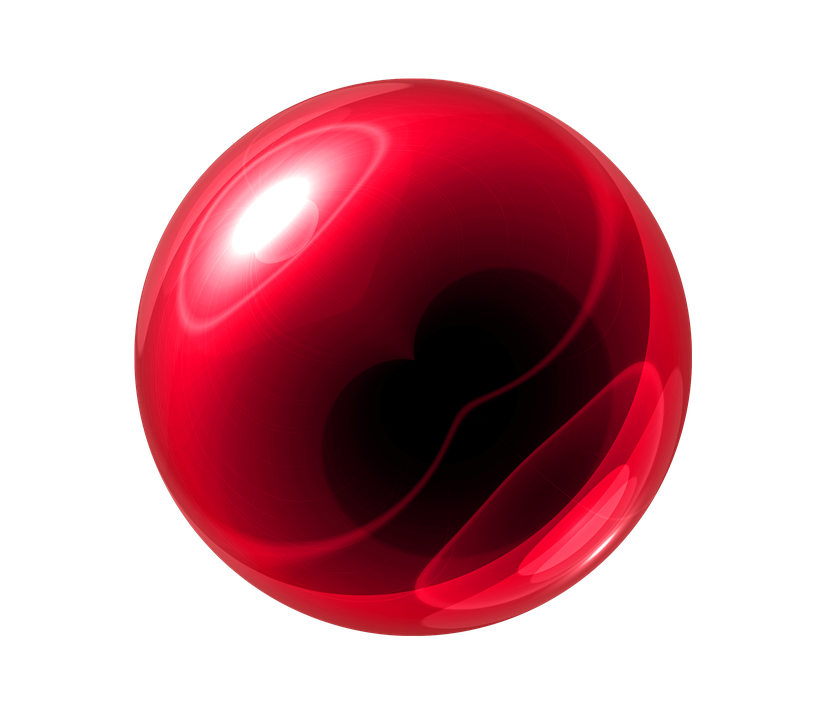 300 K
600 K
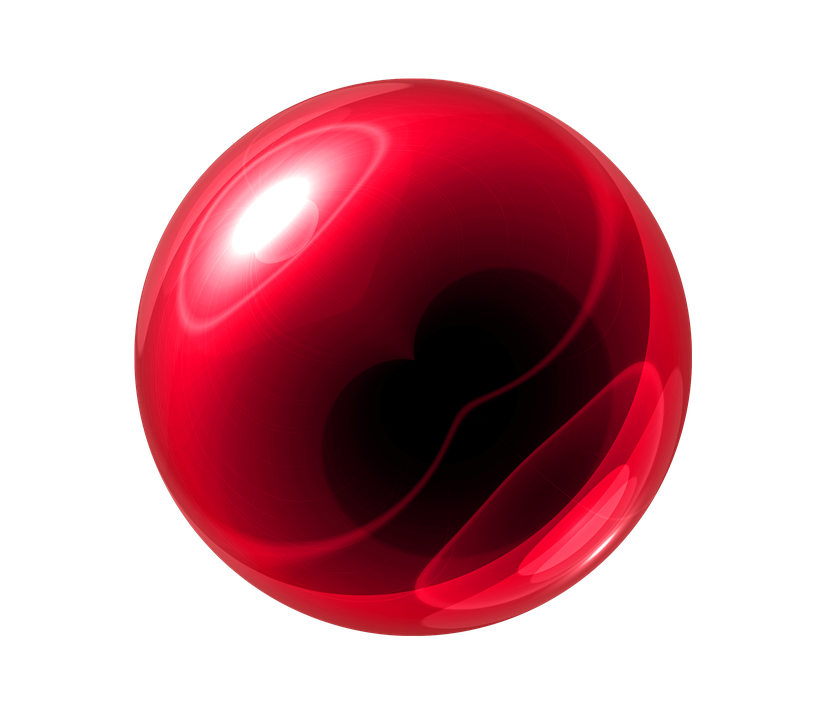 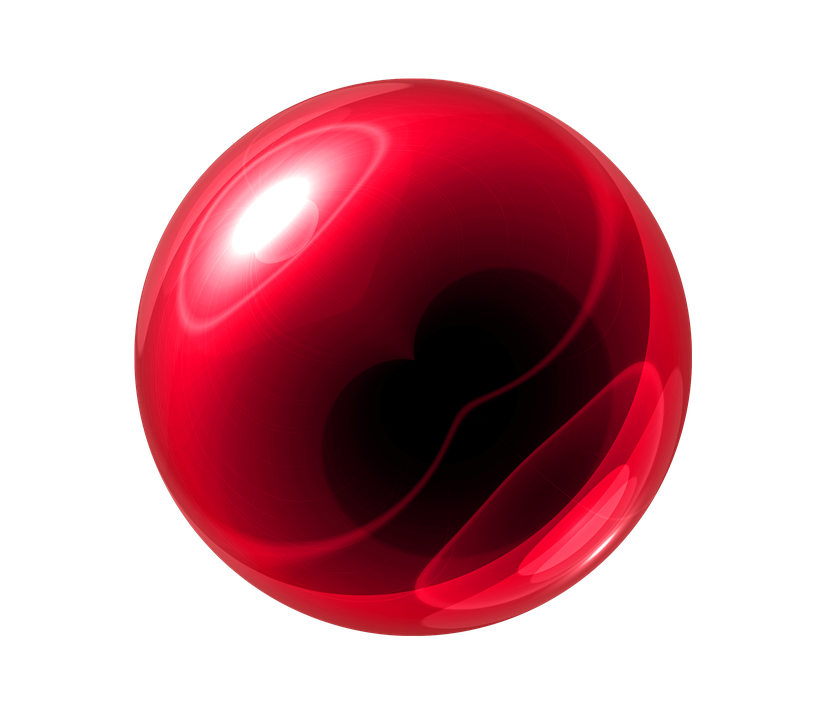 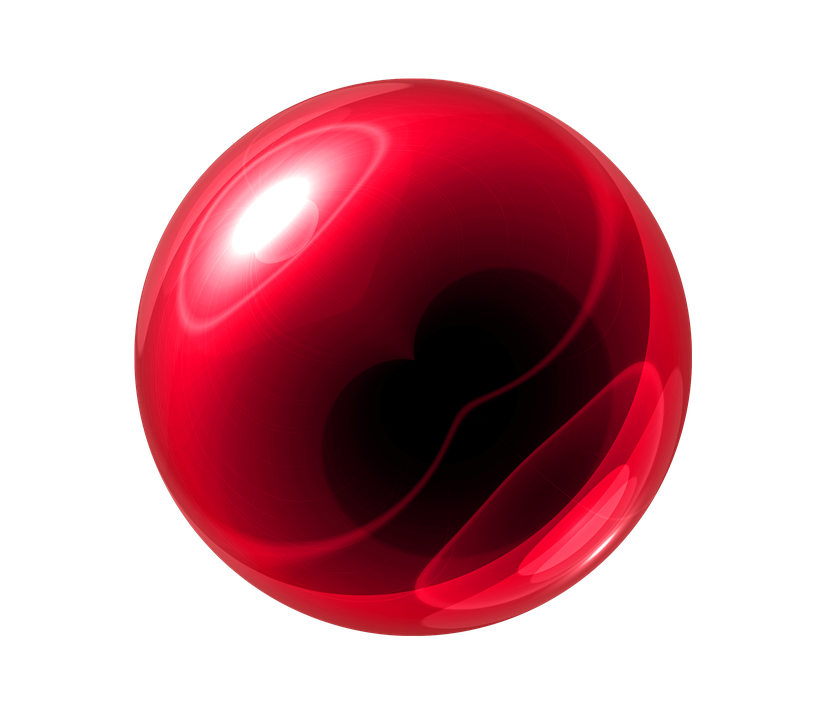 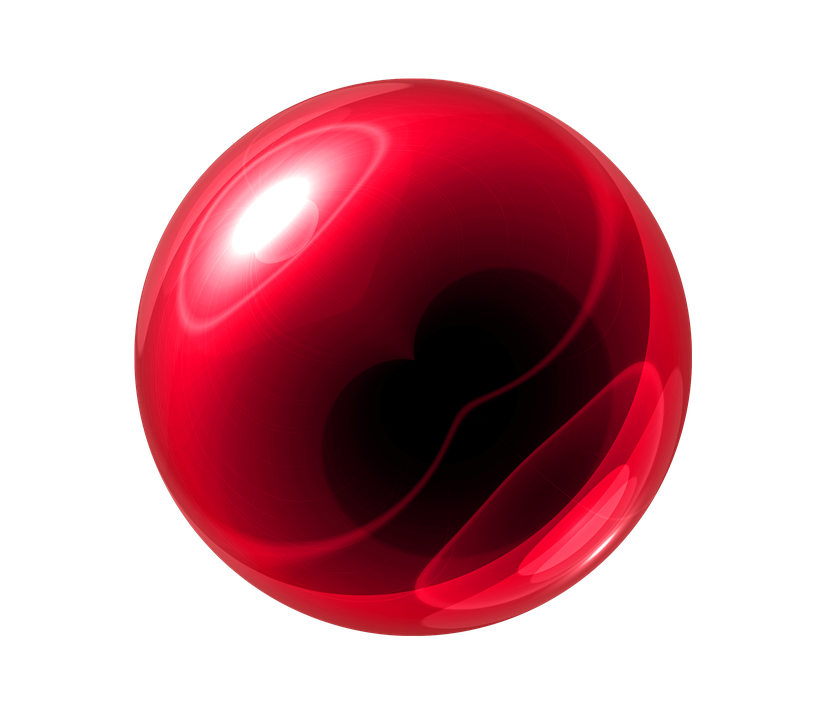 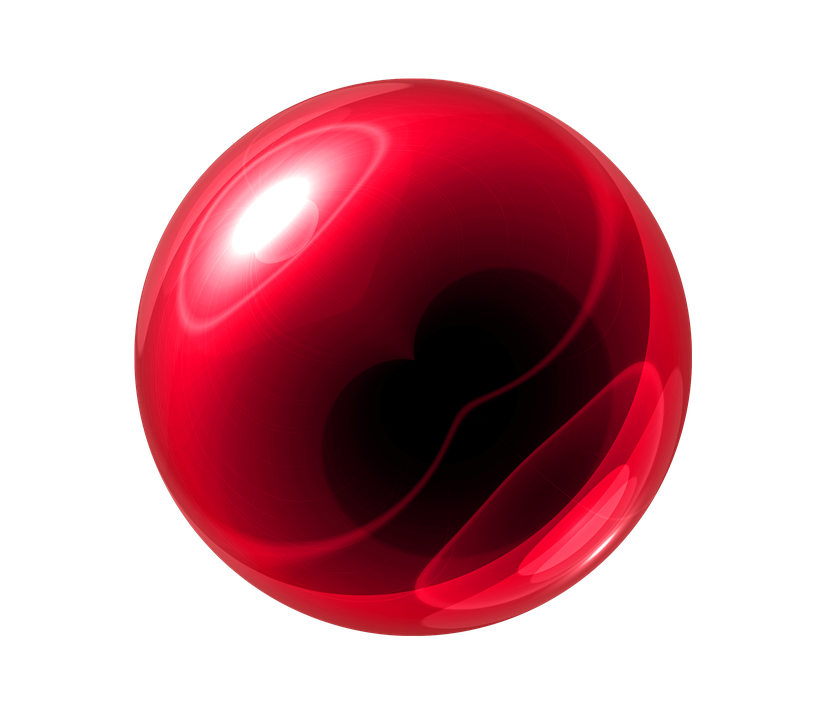 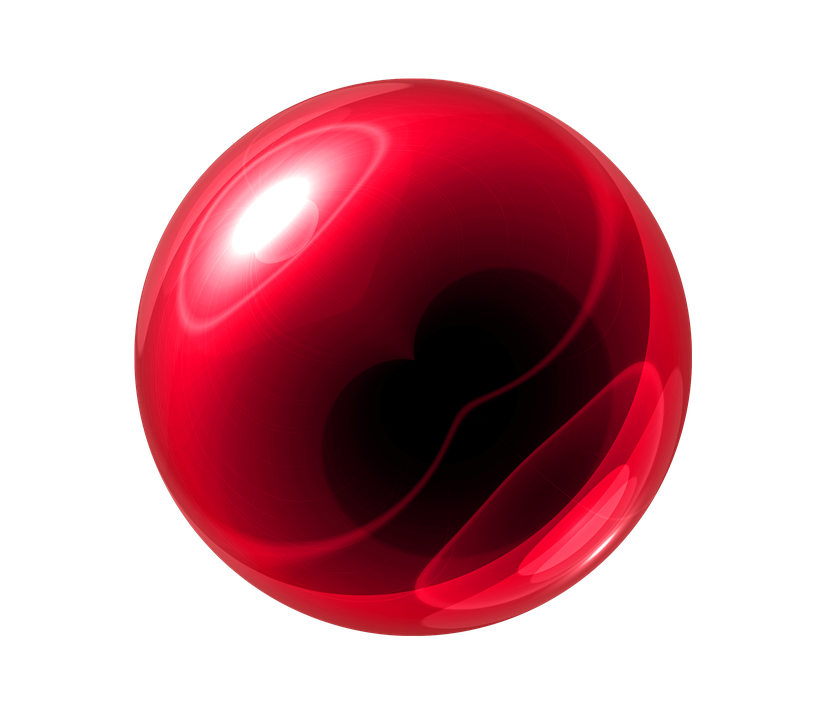 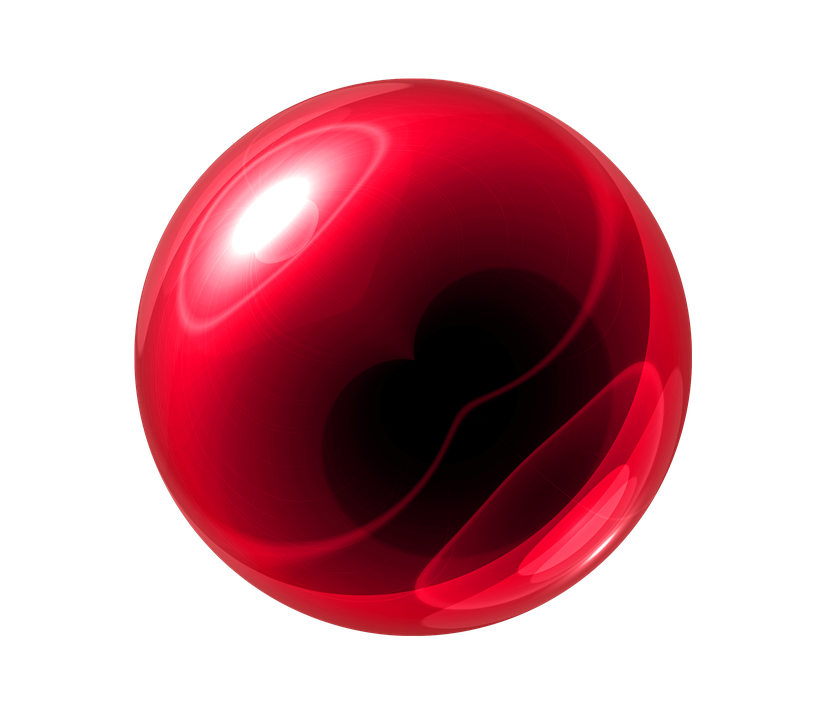 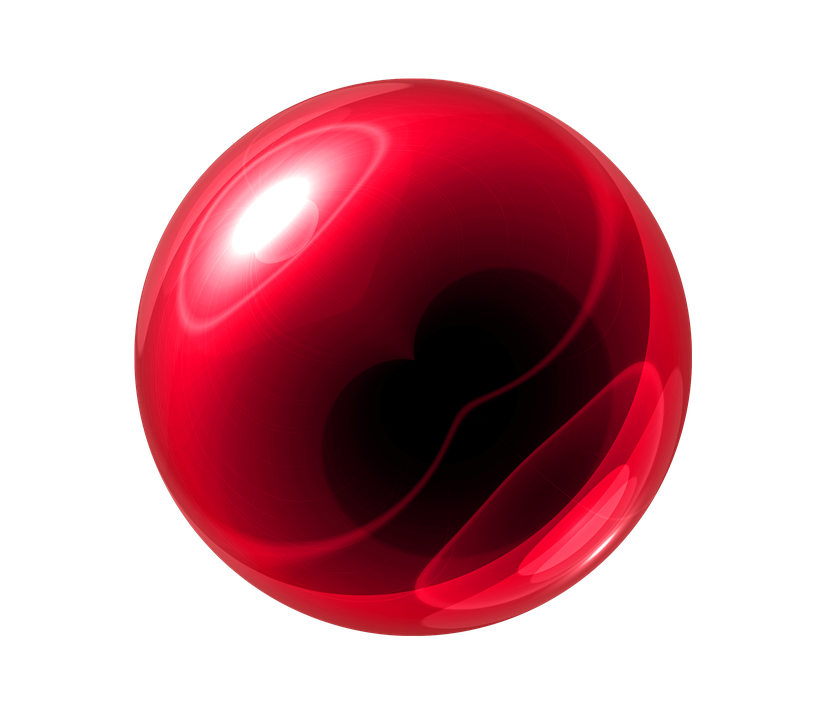 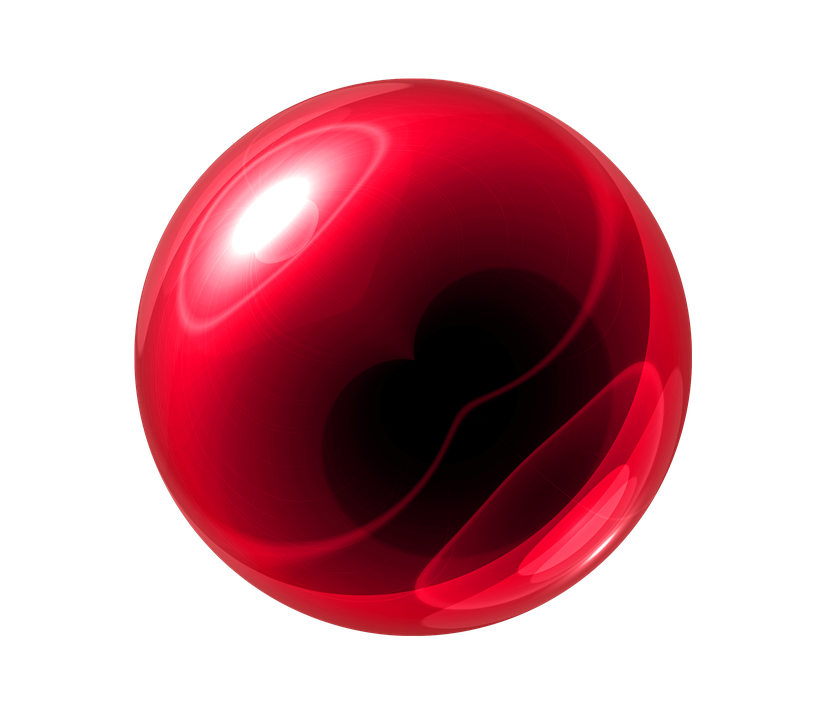 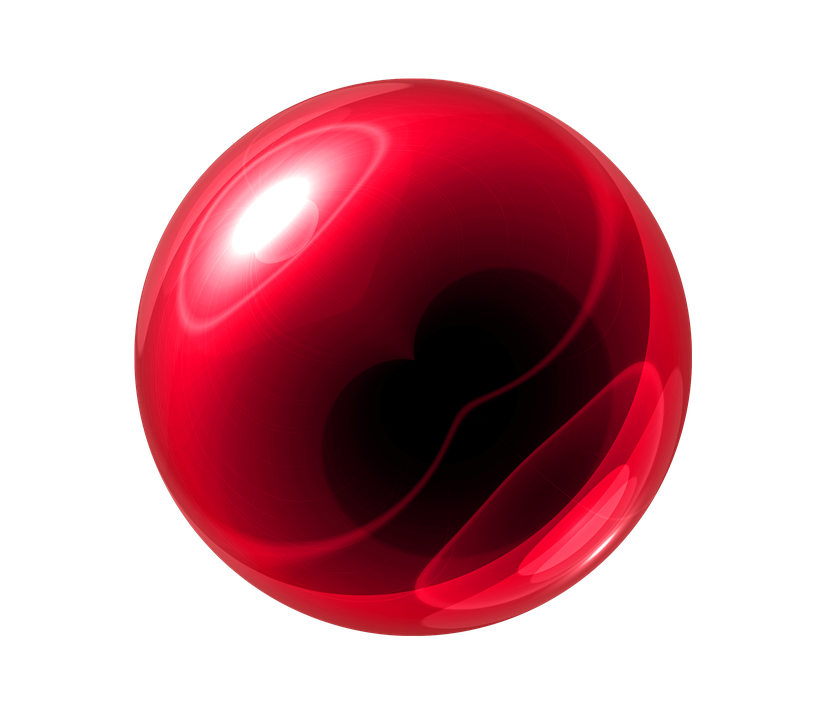 Nombre relatif de molécules de N2
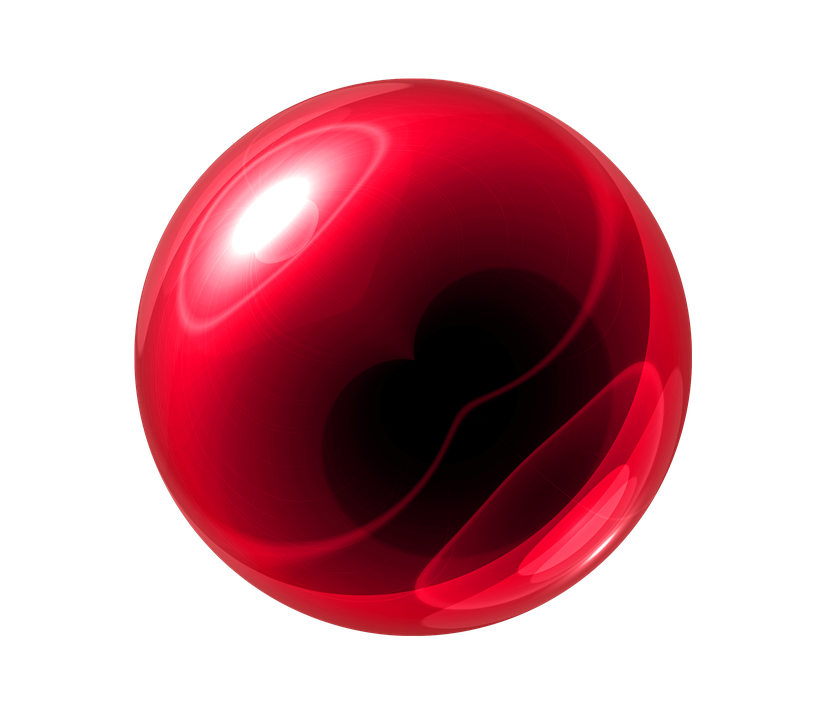 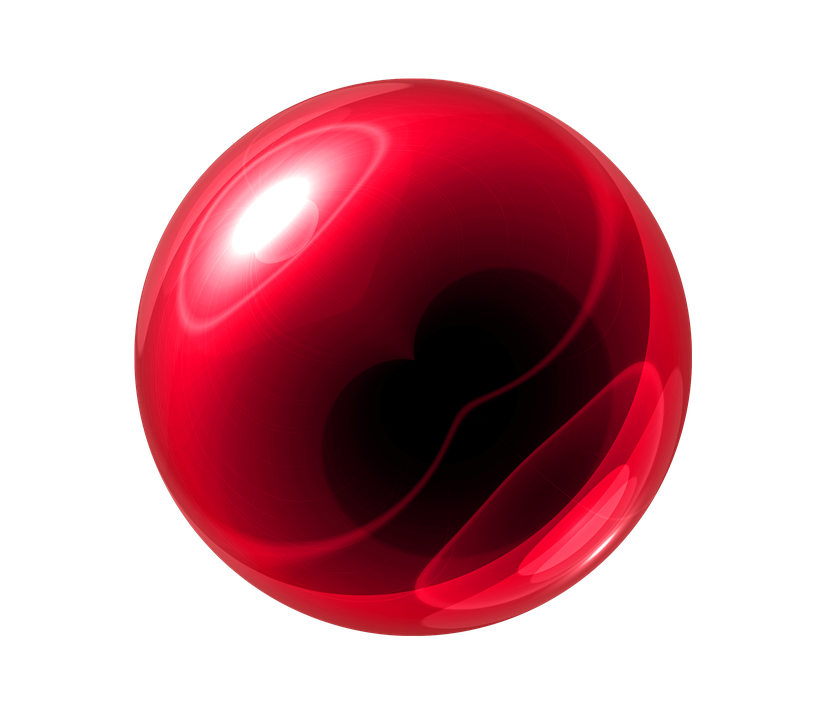 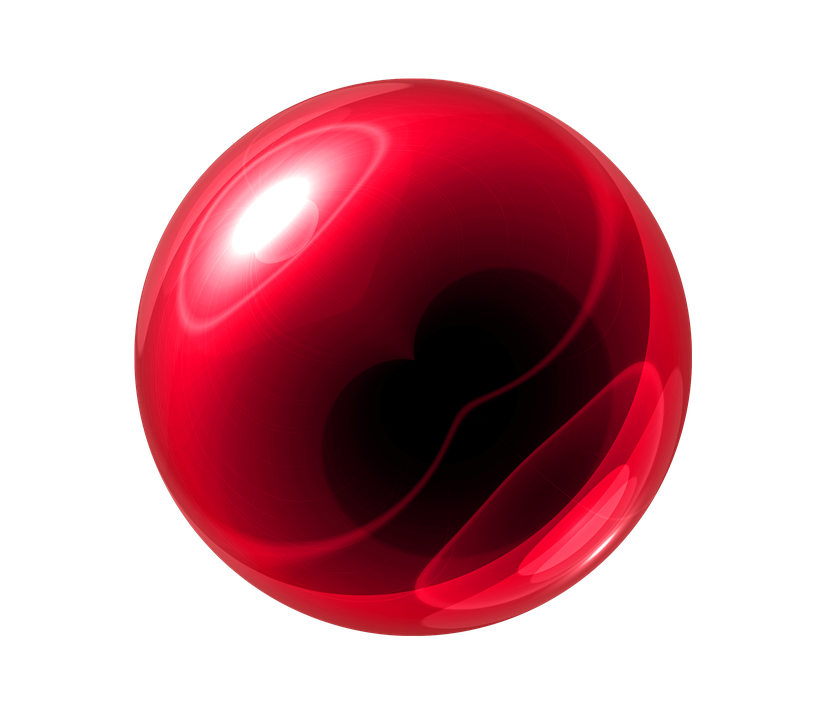 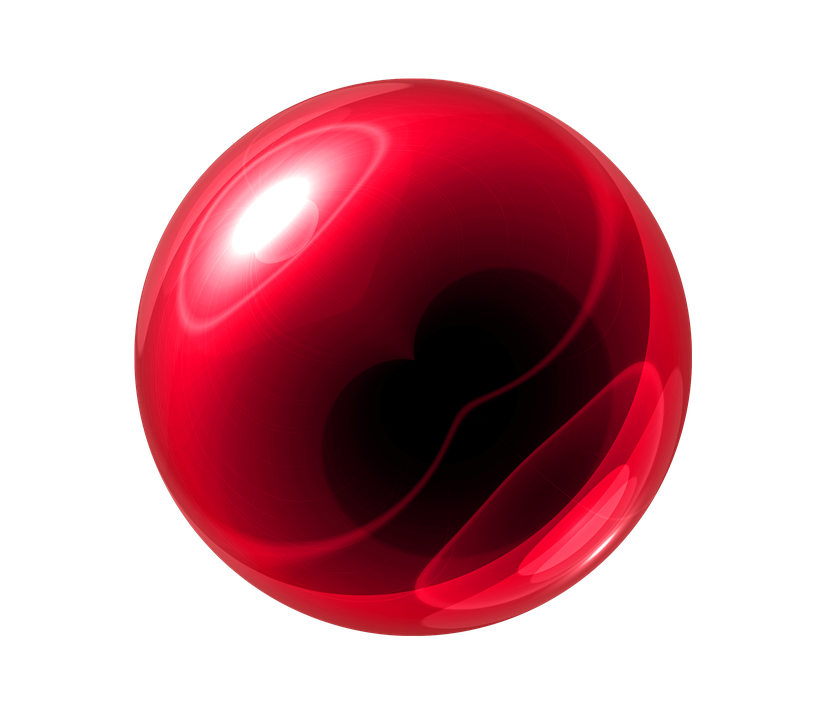 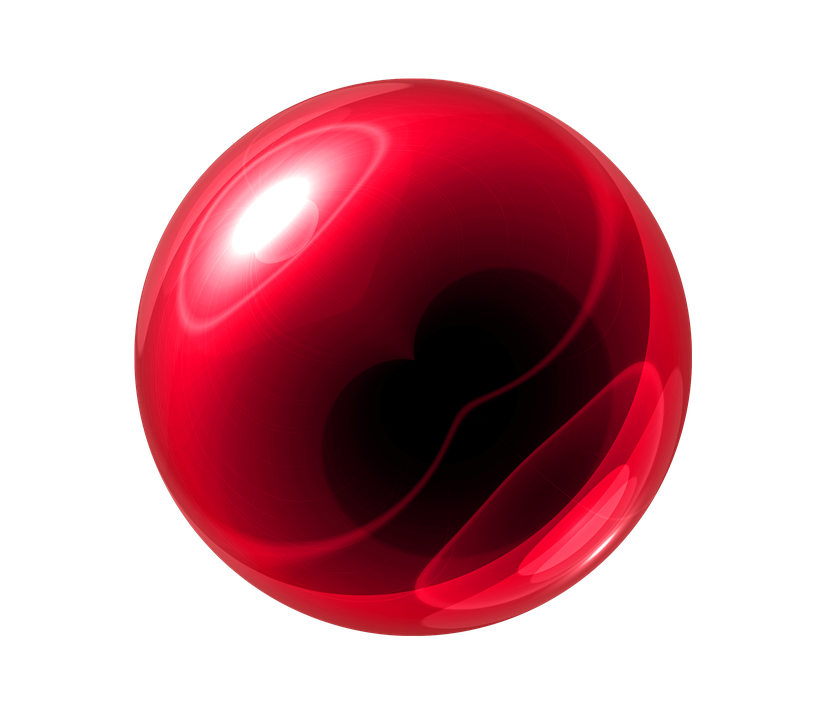 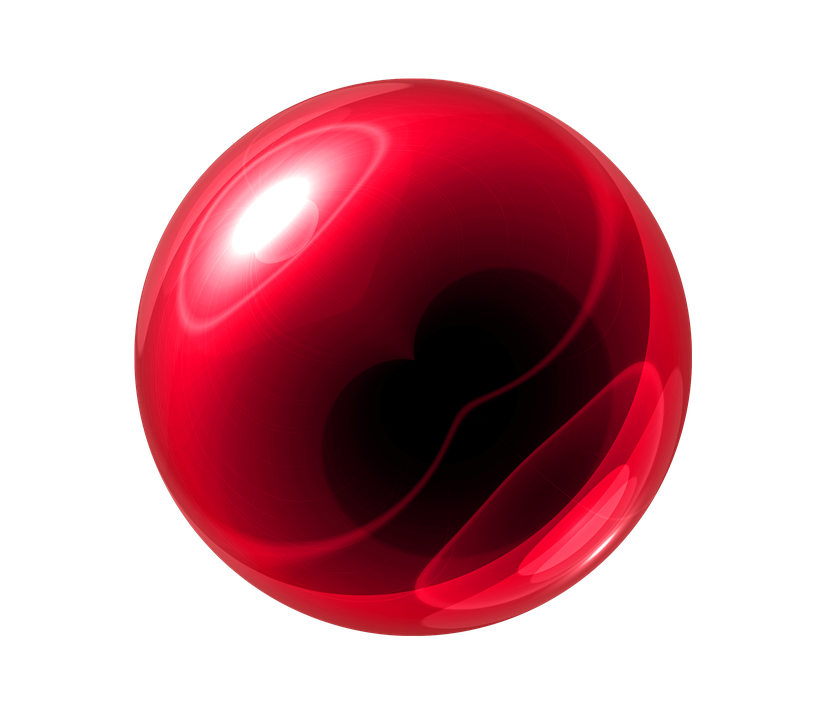 900 K
1200 K
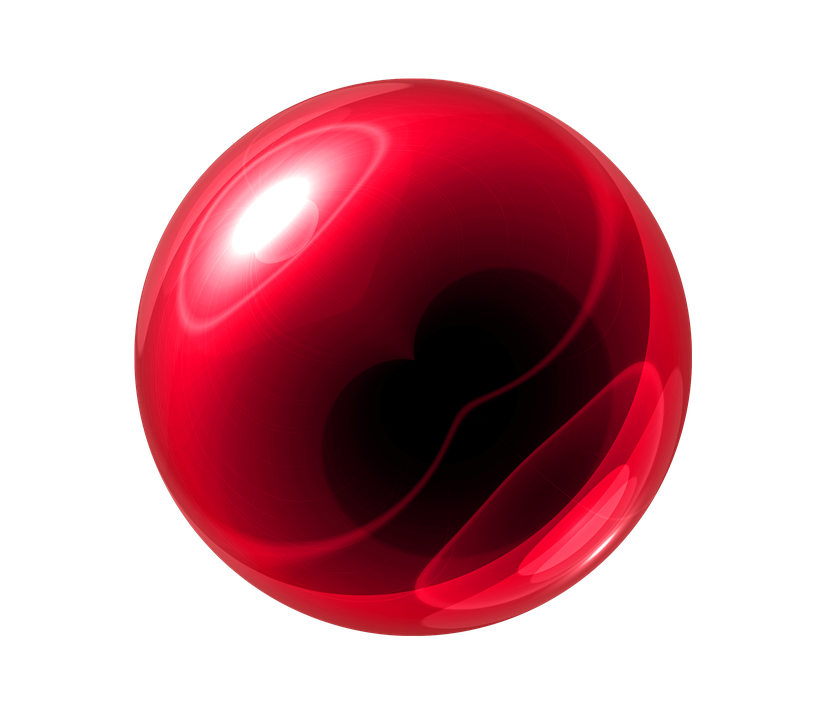 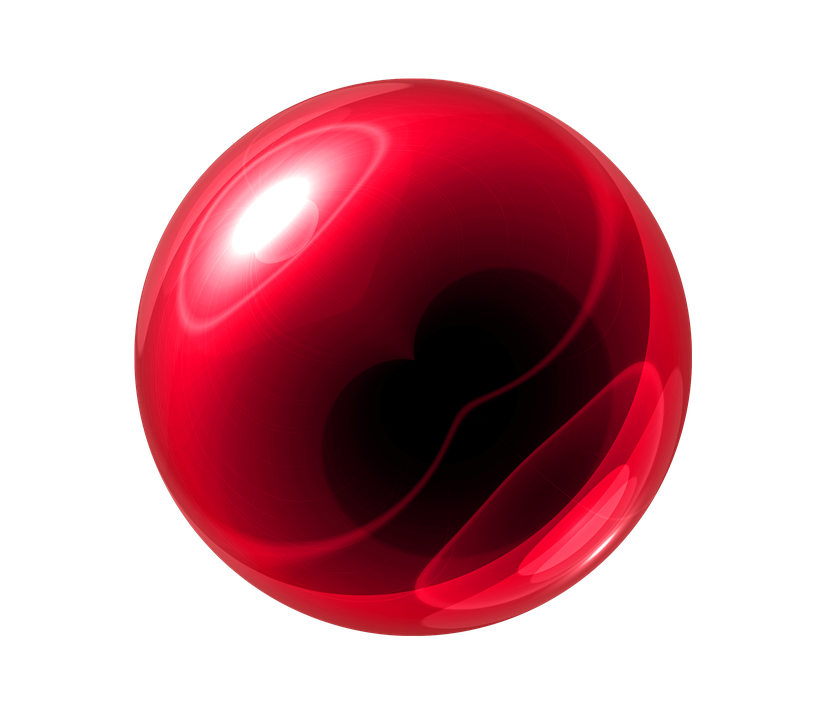 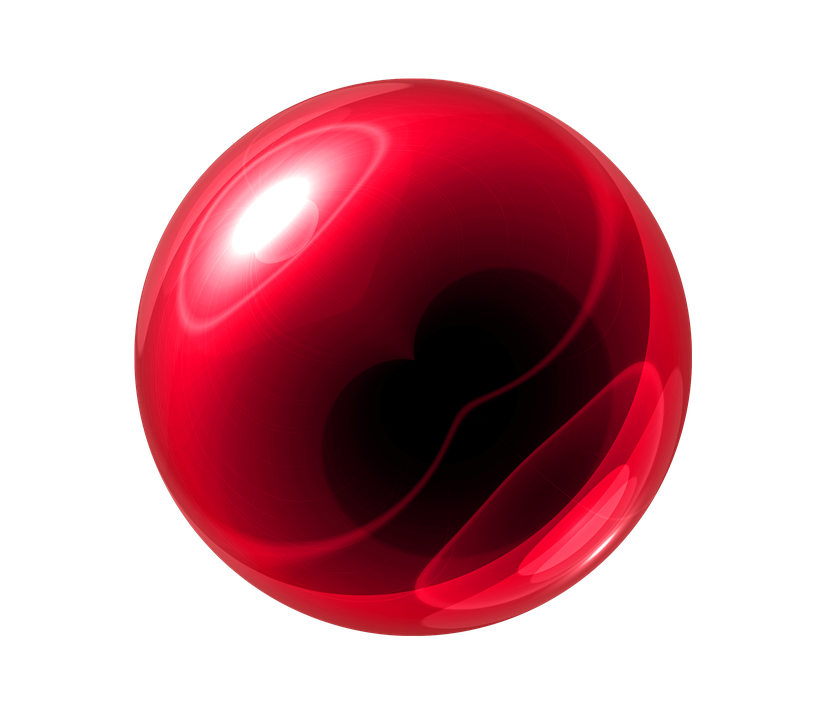 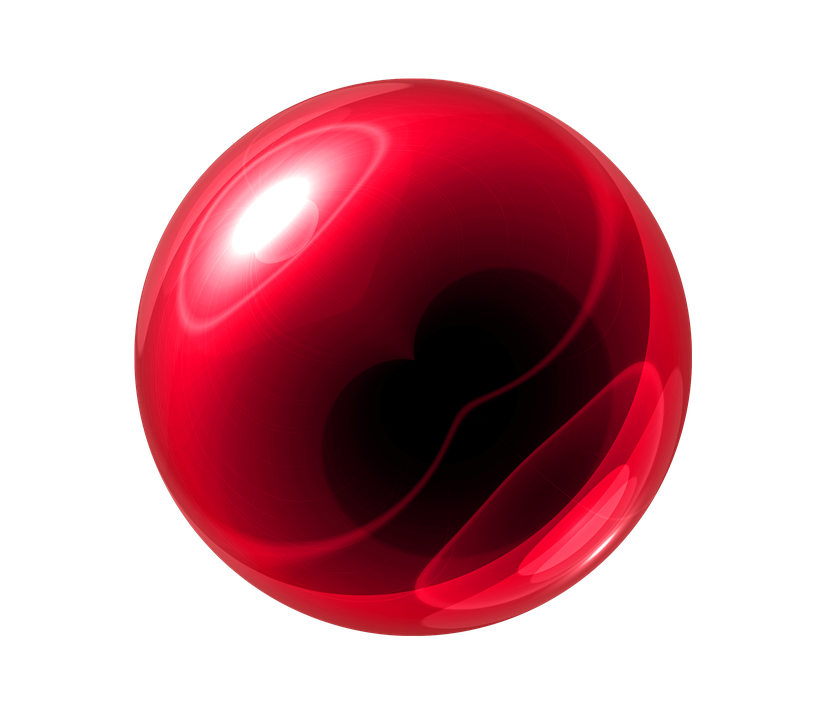 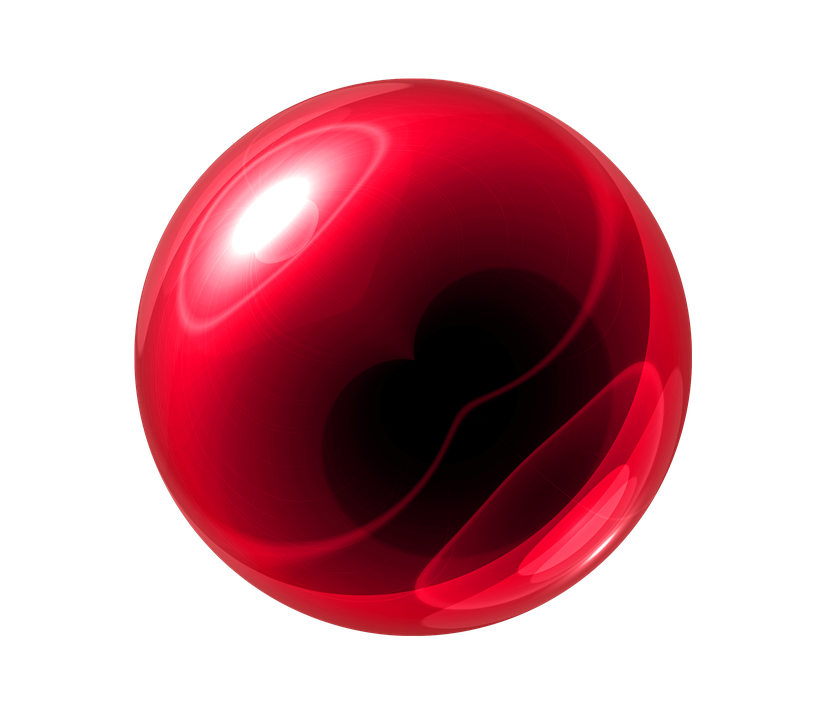 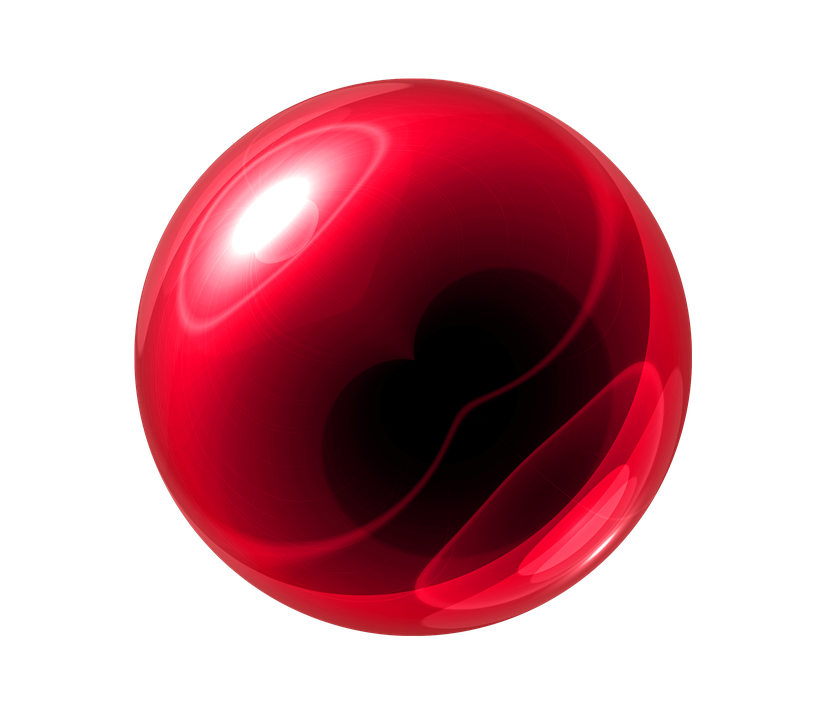 v (m/s)
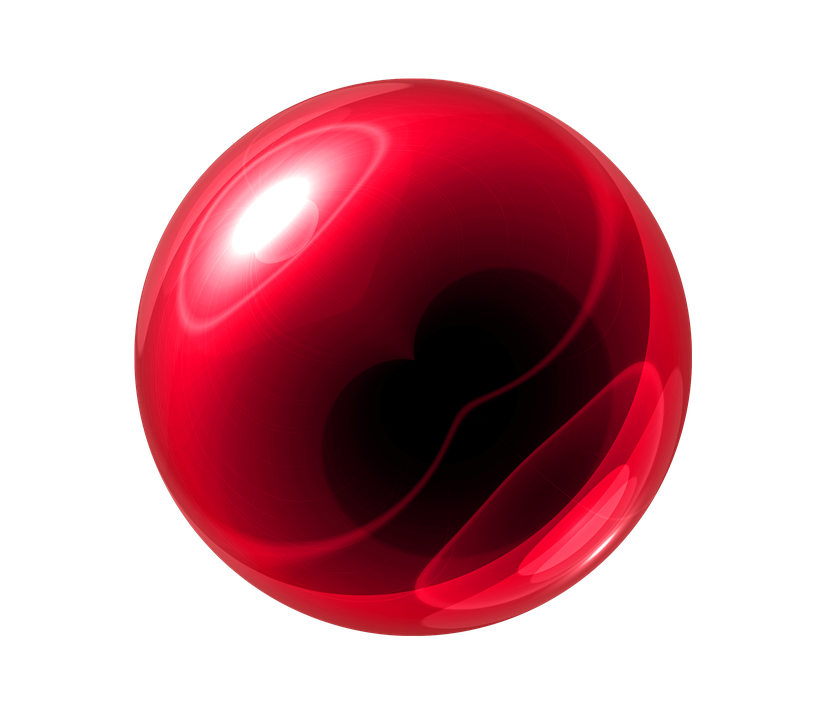 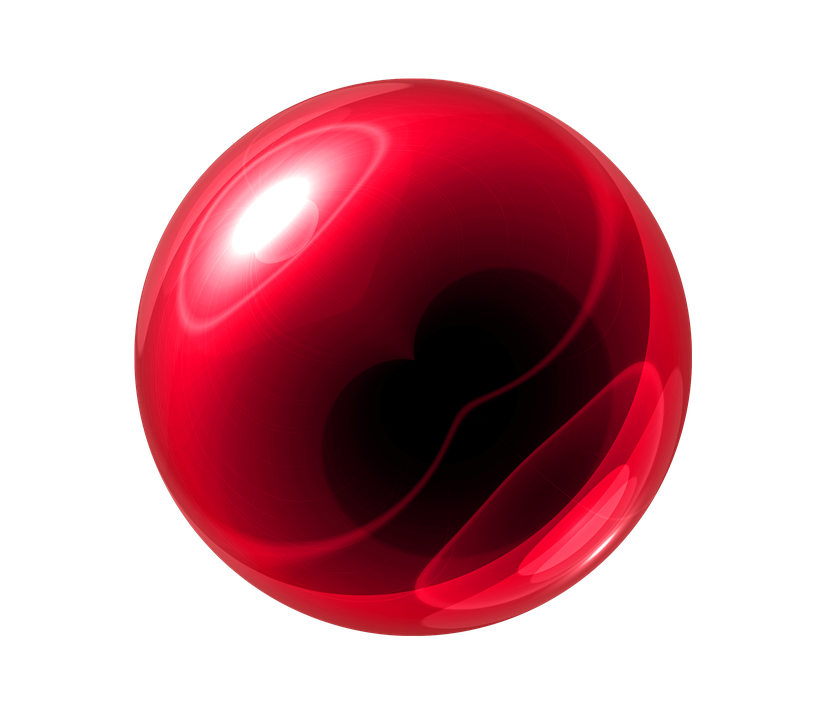 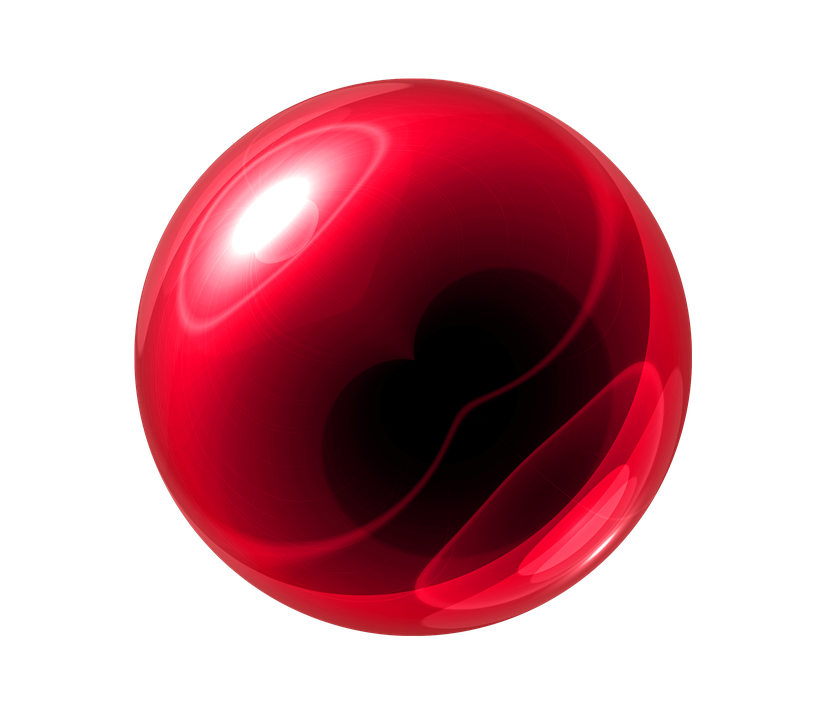 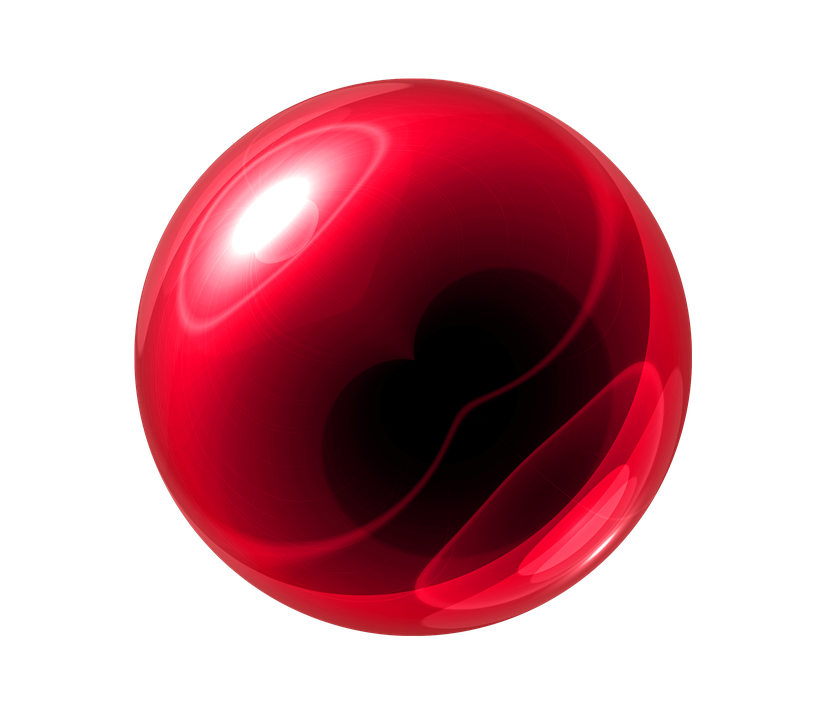 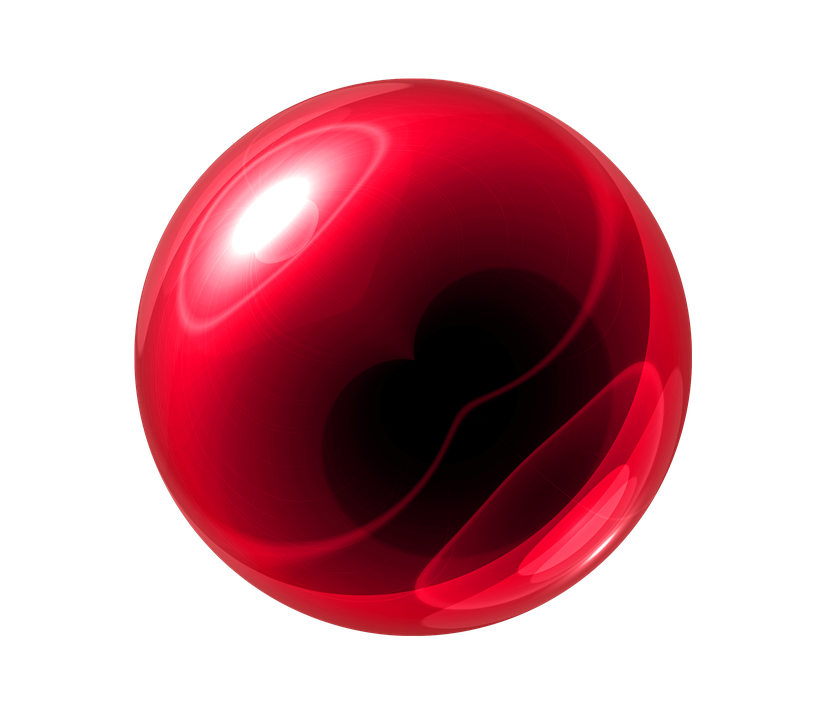 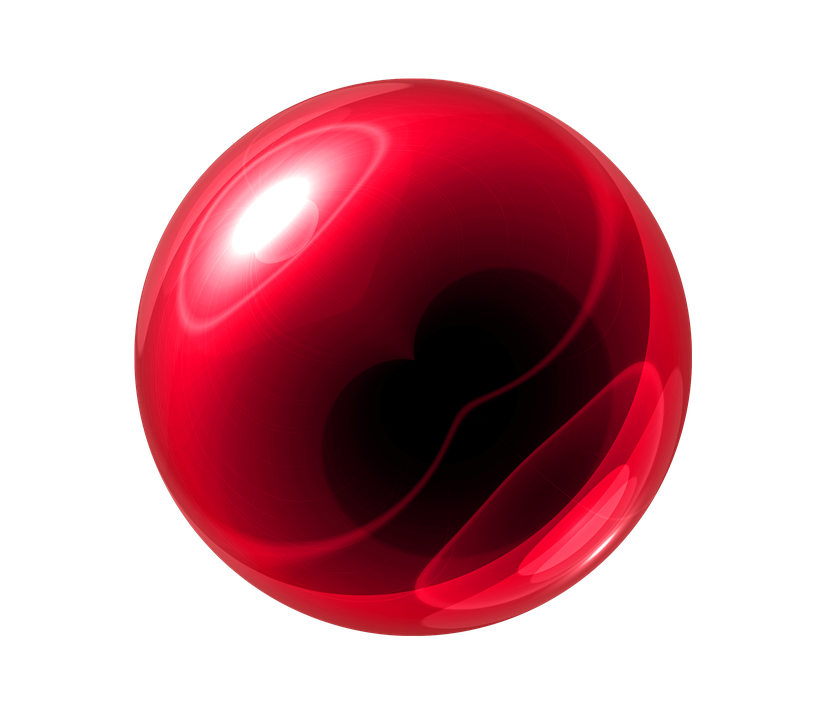 Chapitre 4
p. 184
Rappel: Diagramme énergétique
L’enthalpie en fonction de la progression de la réaction de la synthèse de l’eau
1368
H (kJ)
Décomposition

Énergie d’activation (Eai) de la réaction inverse
Eai = Hca – Hr
Eai = 1368 kJ – -488 kJ
Eai = 1856 kJ

L’enthalpie de la réaction inverse:

ΔHi = Hp – Hr
ΔHi = 0 - -488 kJ
ΔHi = 488 kJ
Synthèse

Énergie d’activation (Ea) 
Ea = Hca – Hr
Ea = 1368 kJ – 0 kJ
Ea = 1368 kJ

L’enthalpie de la réaction
ΔH = Hp – Hr
ΔH = -488 kJ – 0 kJ
ΔH = -488 kJ
Ea
2 H2(g) + O2(g)
0
-488
Eai
2 H2O(l)
Progression de la réaction
Chapitre 6
p. 261
Résumé: Conditions pour avoir une réaction chimique?
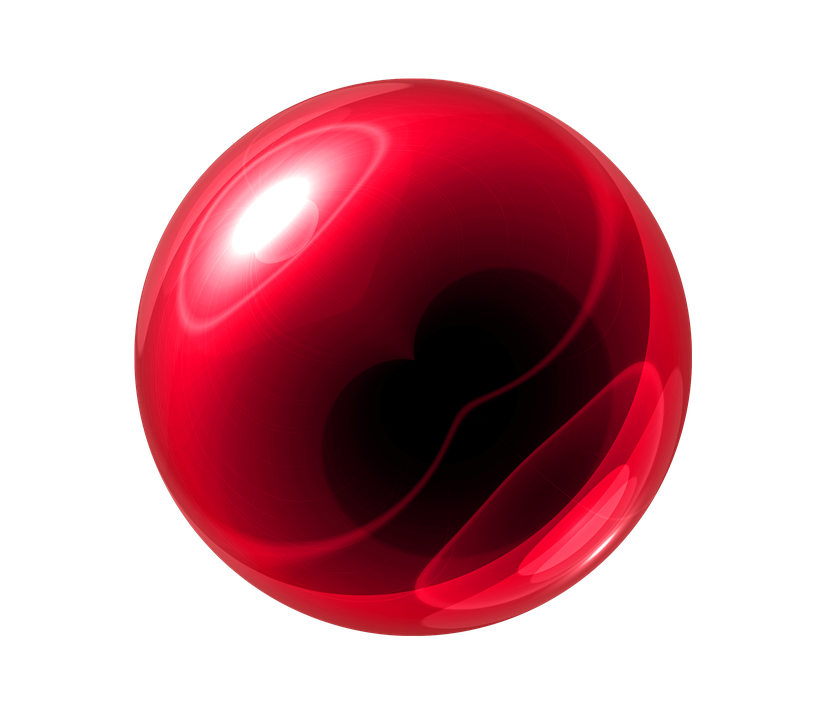 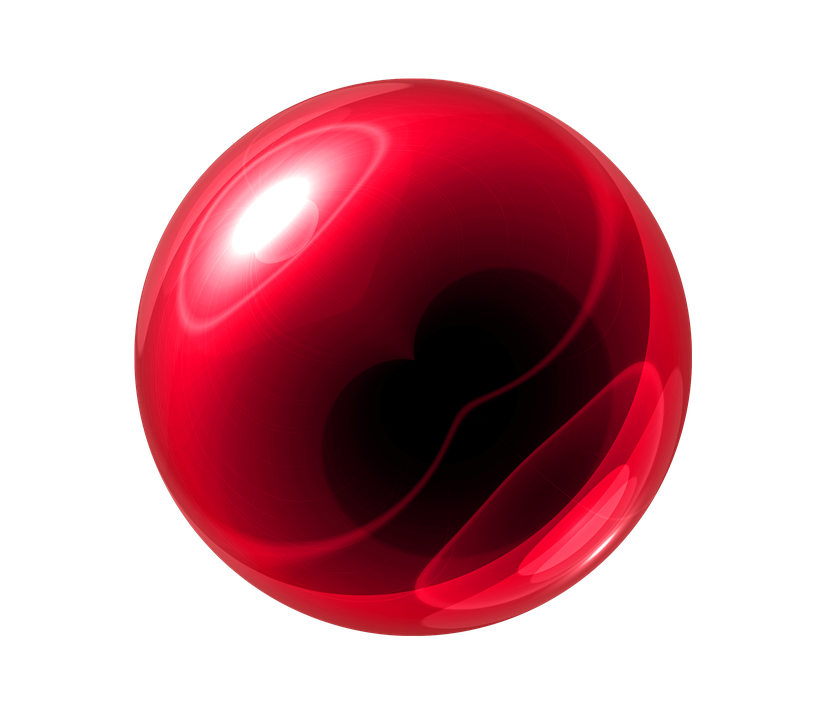 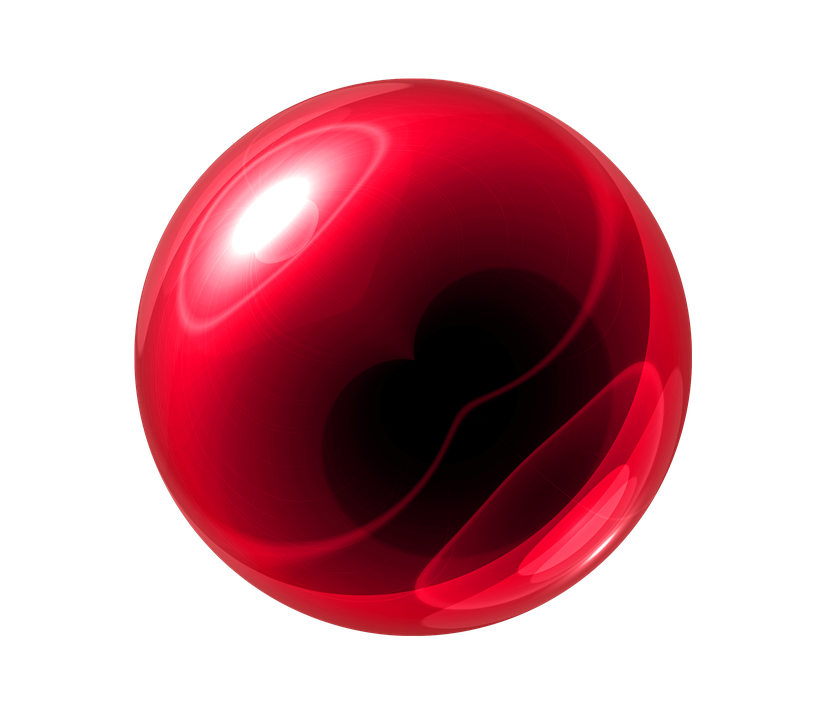 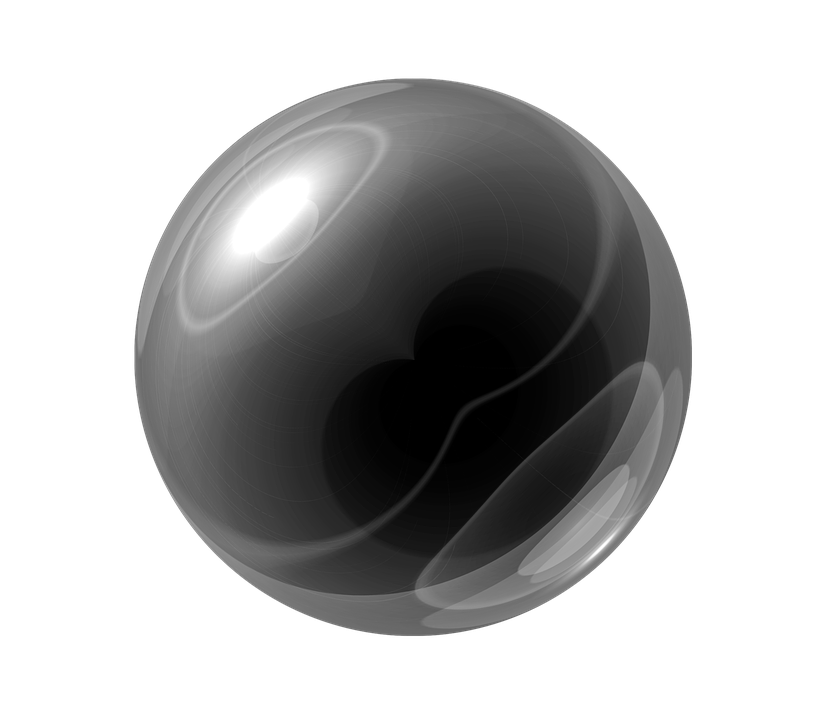 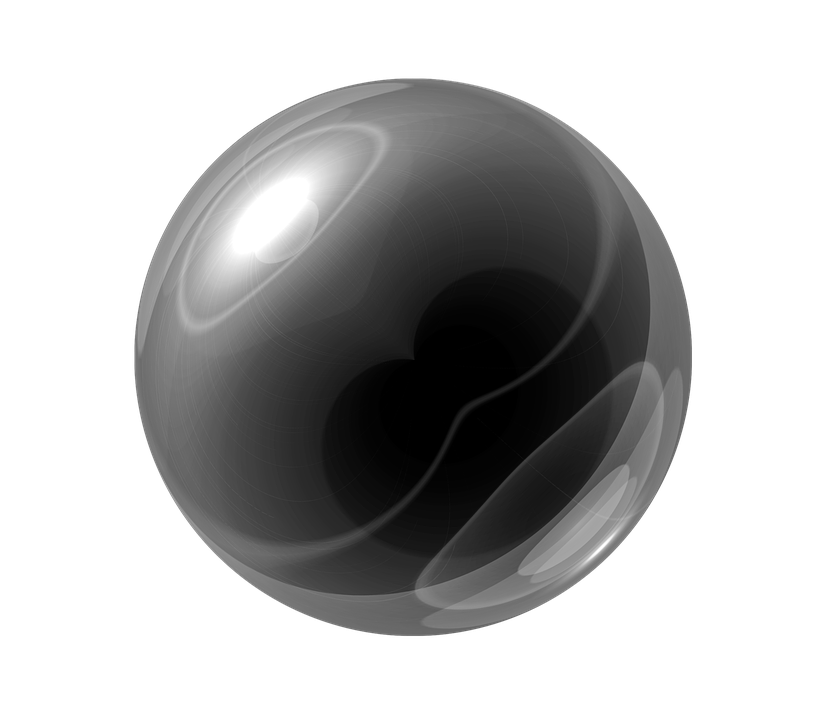 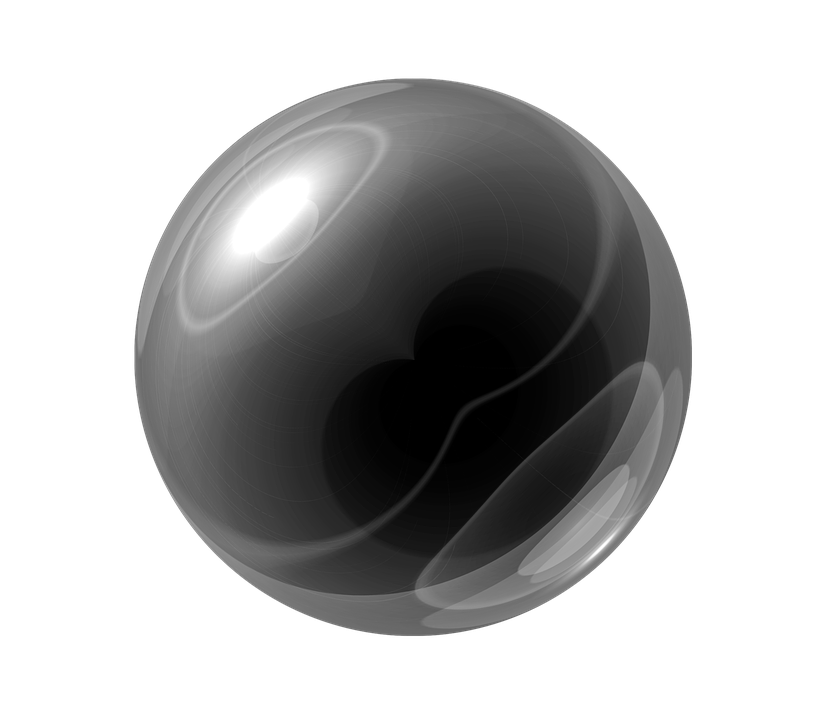 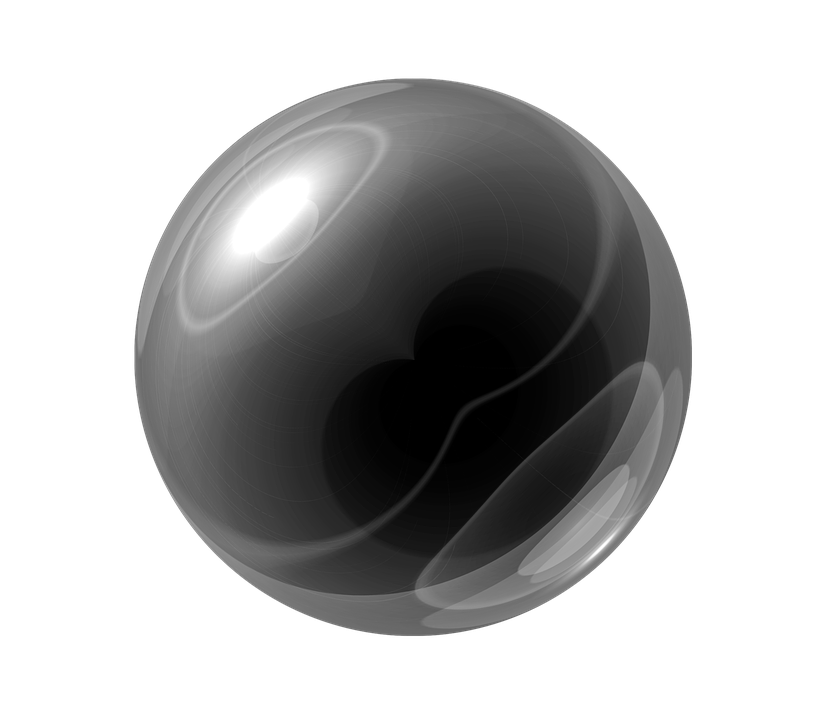 Les particules qui composent les réactifs doivent entrer en collision.
Aussi, l’énergie cinétique minimale (Emin) doit être atteint par les réactifs afin que la réaction puisse se faire.
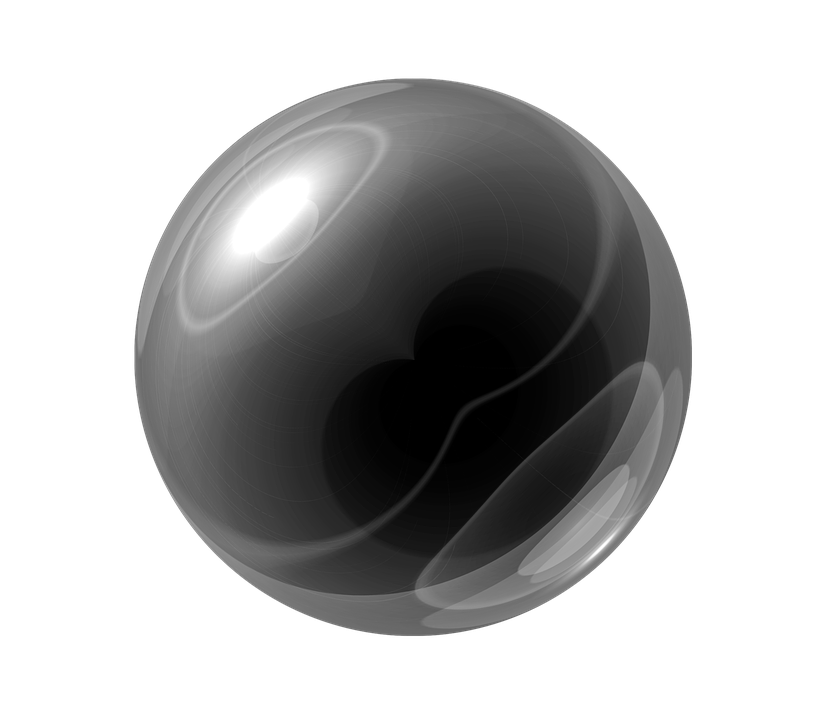 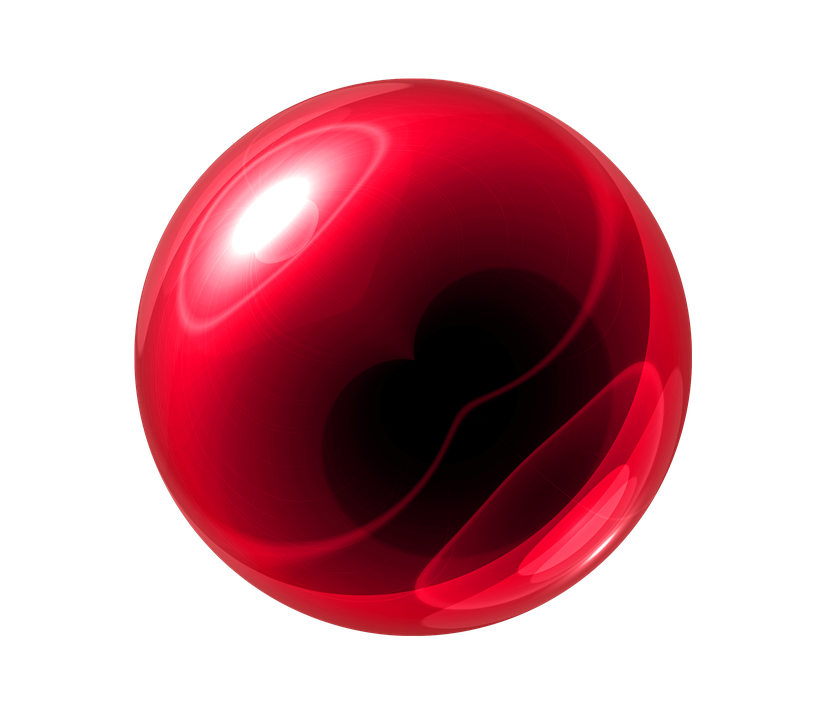 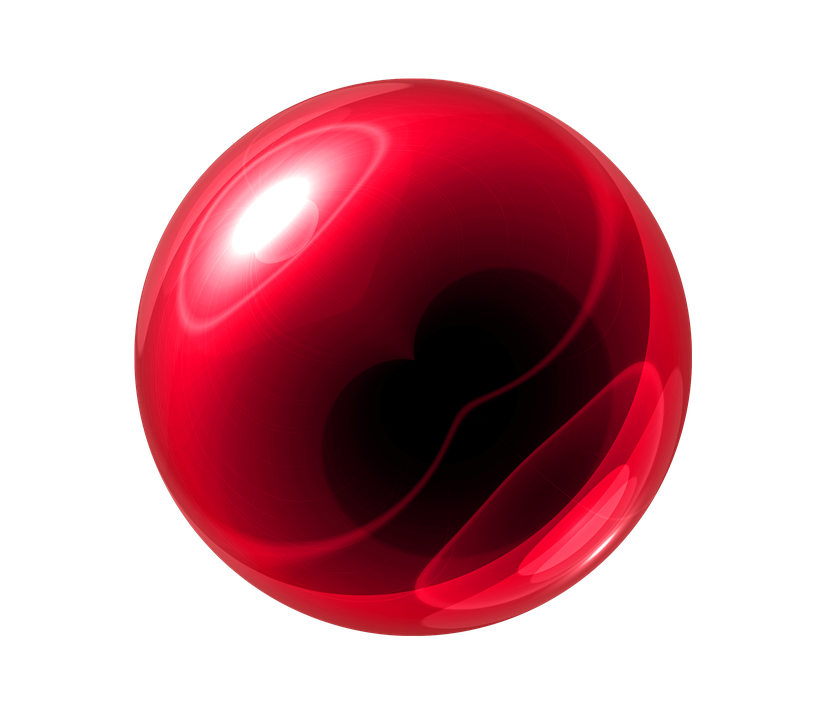 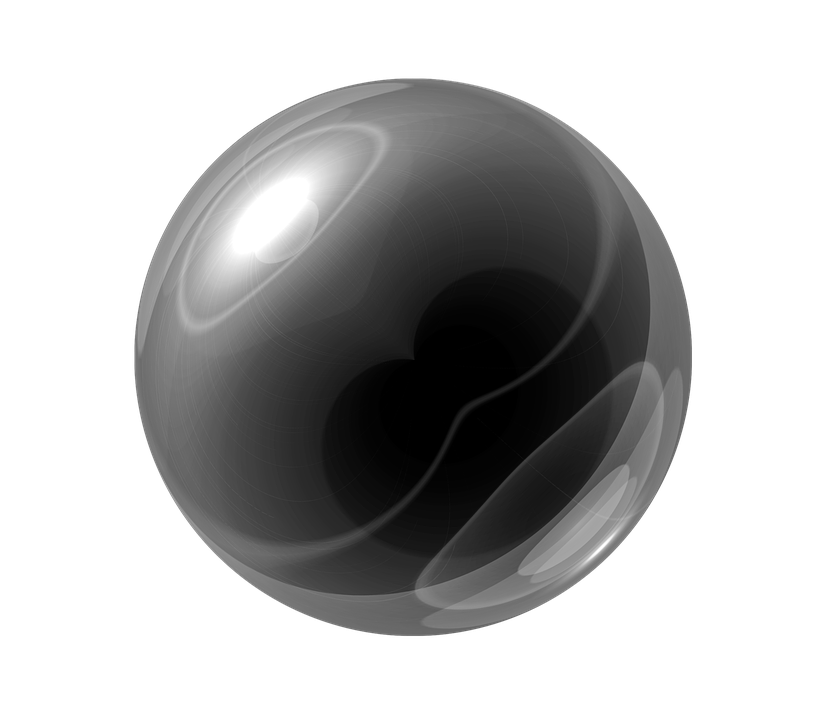 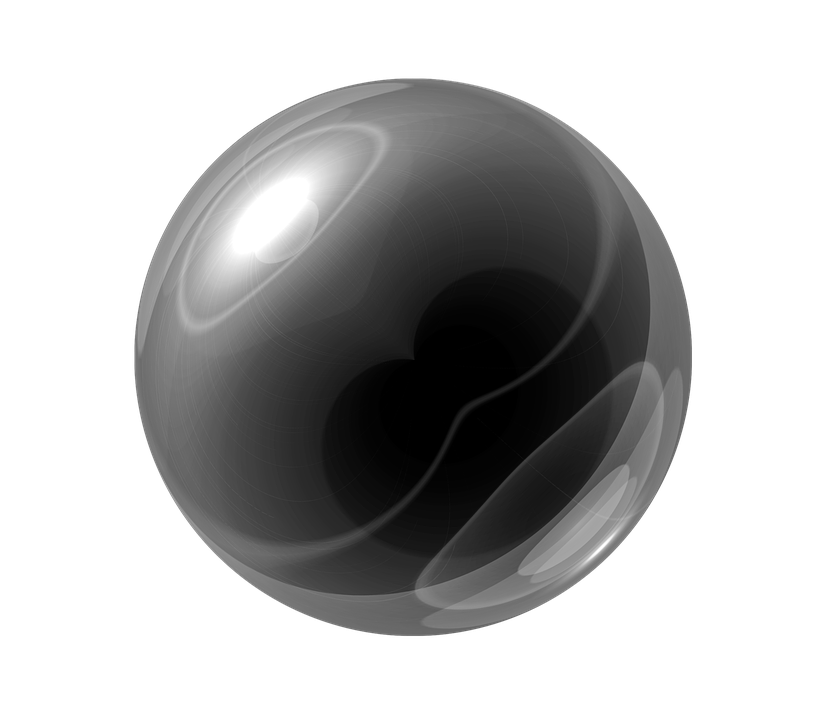 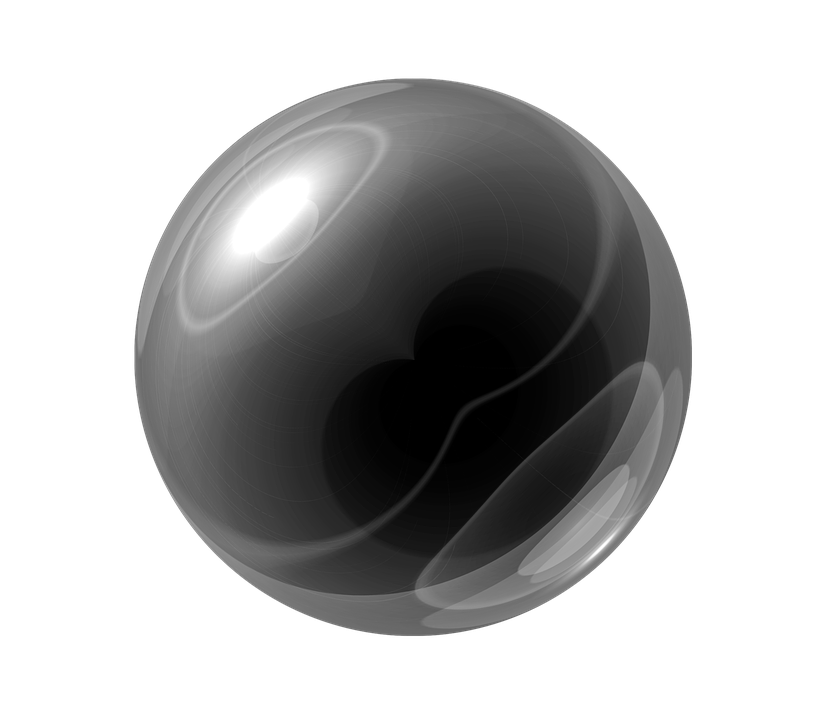 H
I
I
I
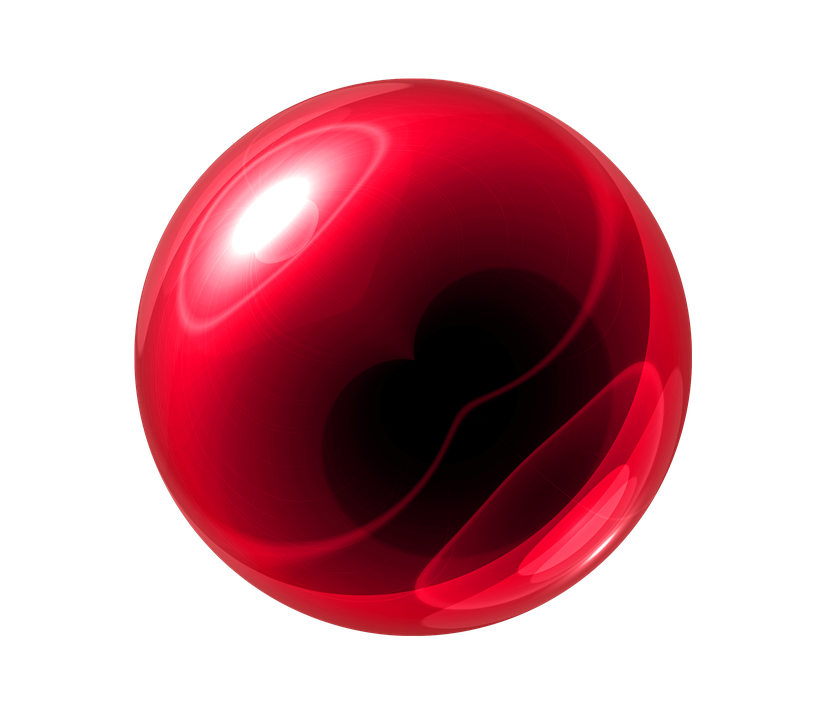 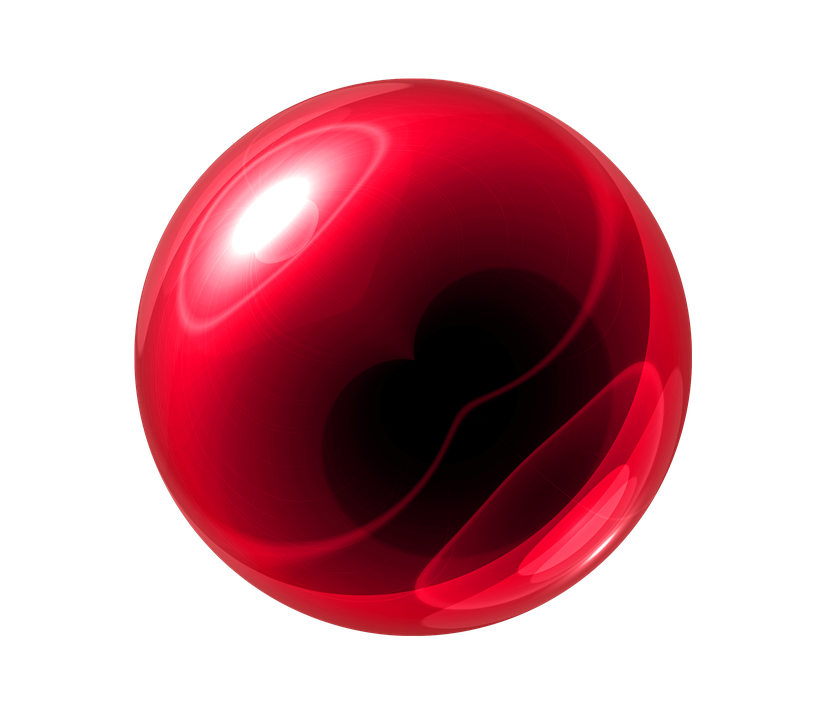 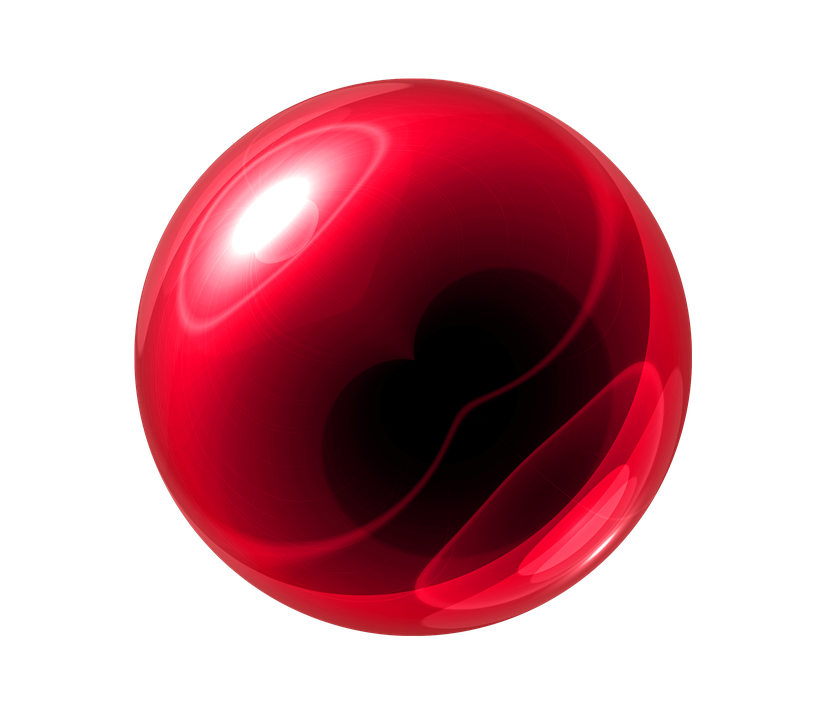 H
H
H
H
I
H
H
H
I
I
I
I
Nombre de particules
H2(g)    +      I2(g)             2 HI(g)
Emin = Ea
Portion des particules ayant la possibilité de réagir
Énergie cinétique
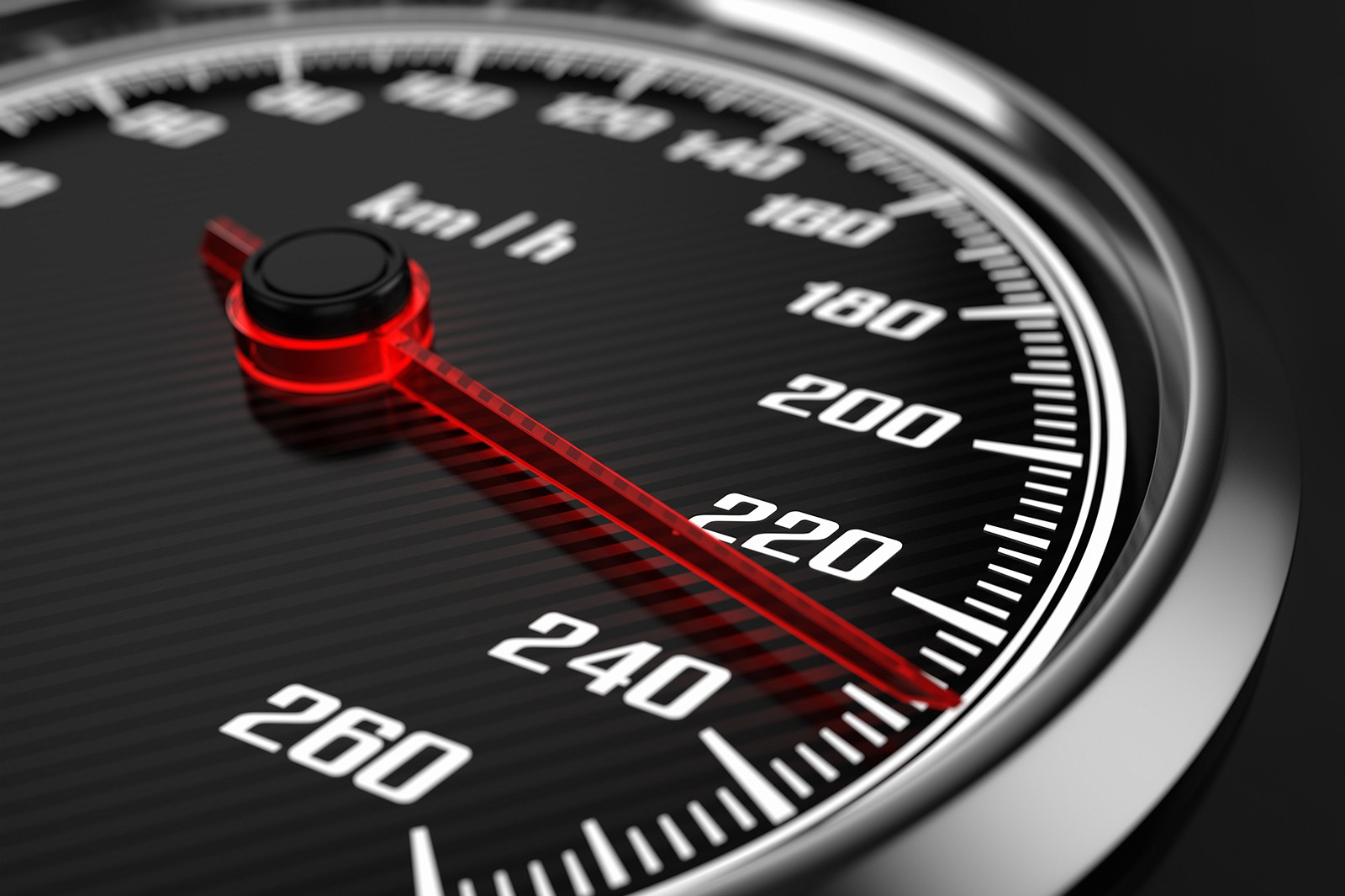 Chapitre 6
p. 262
Types de collisions
Chapitre 6
p. 262
Collisions élastiques
Pendant ces collisions, les particules rebondissent parfaitement. Dans cette situation, il n’y a aucune réaction.
C’était une des quatre hypothèse de la théorie d’un gaz idéal.
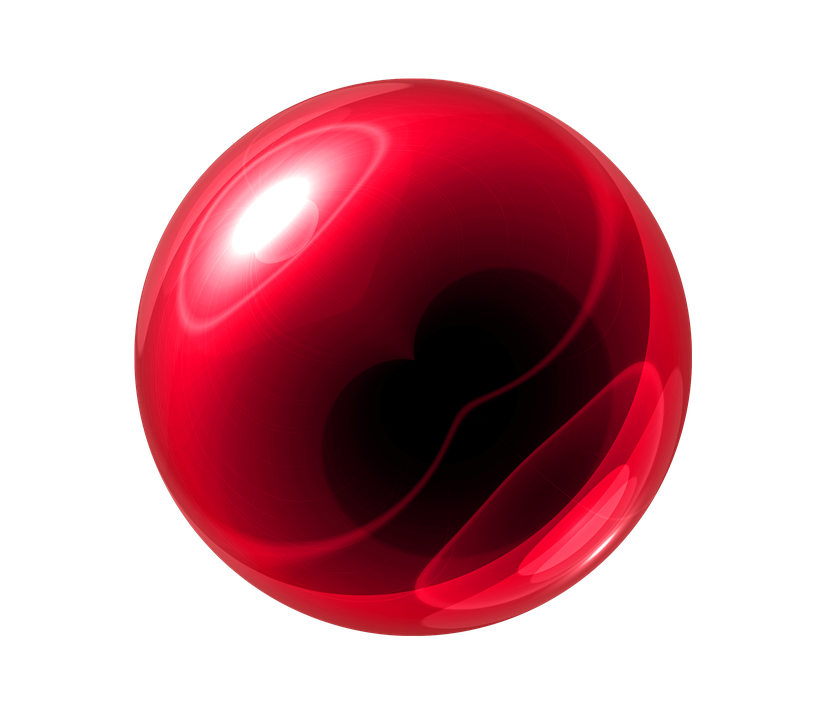 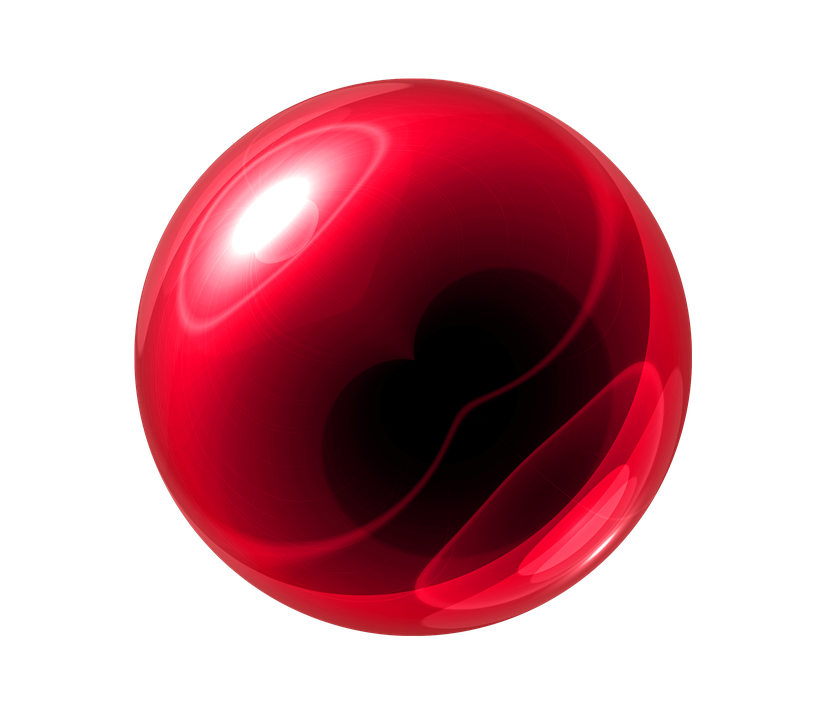 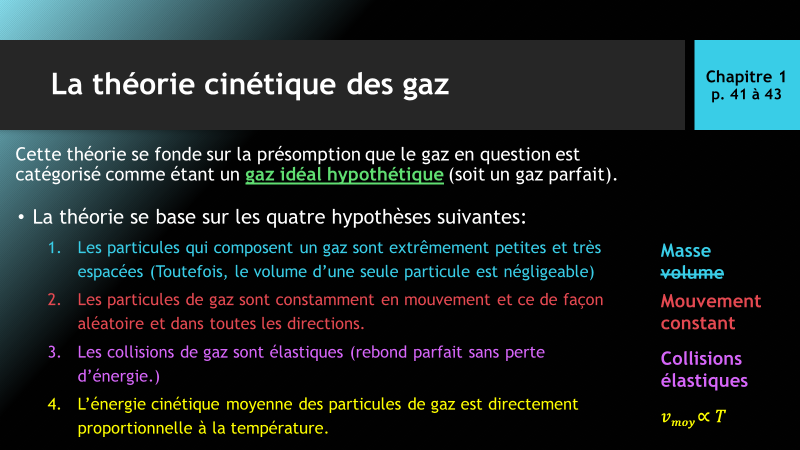 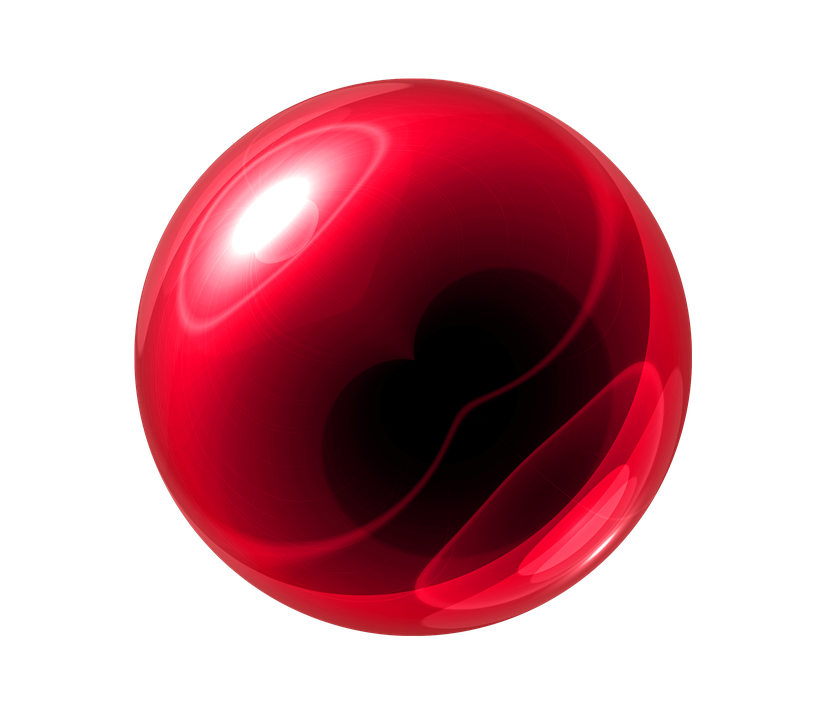 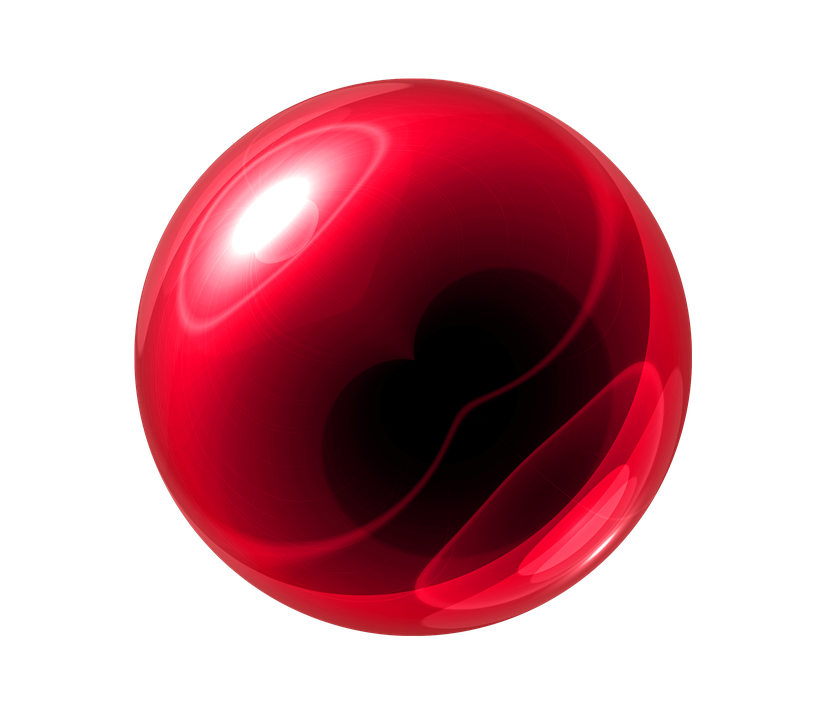 Chapitre 6
p. 262
Collisions efficaces
Pendant ces collisions, les particules possèdent suffisamment d’énergie pendant leur collision pour permettre une réaction.
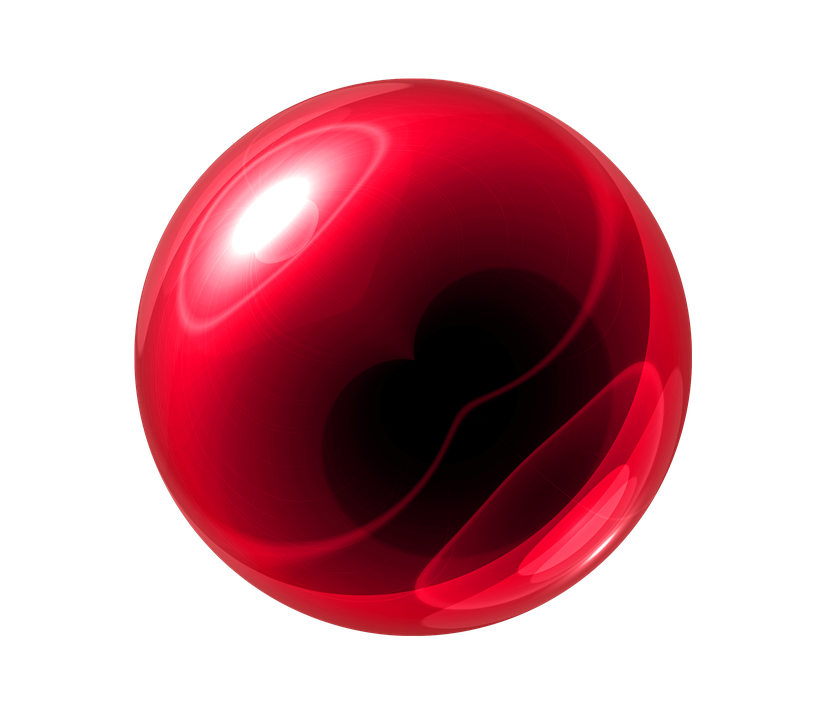 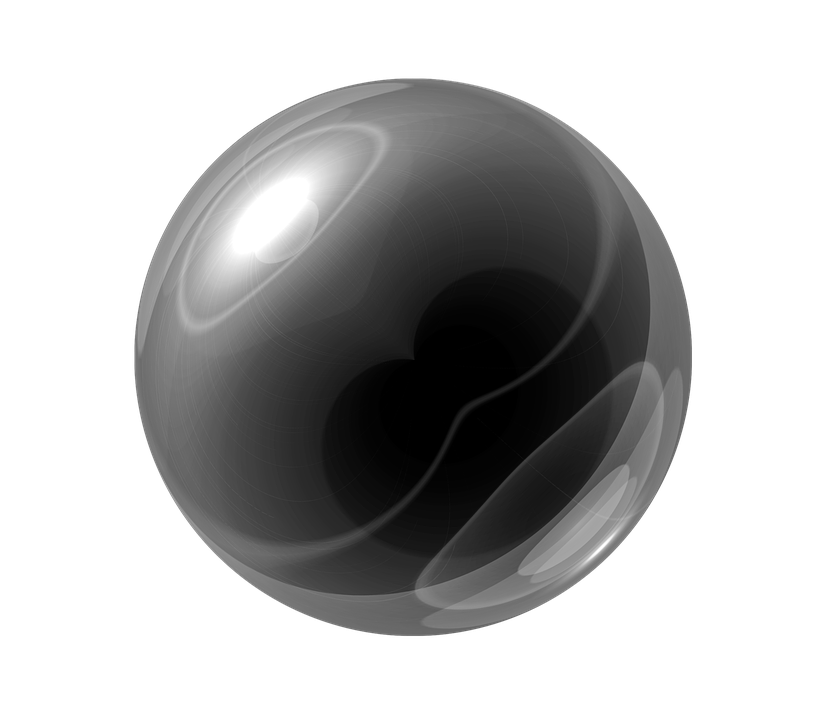 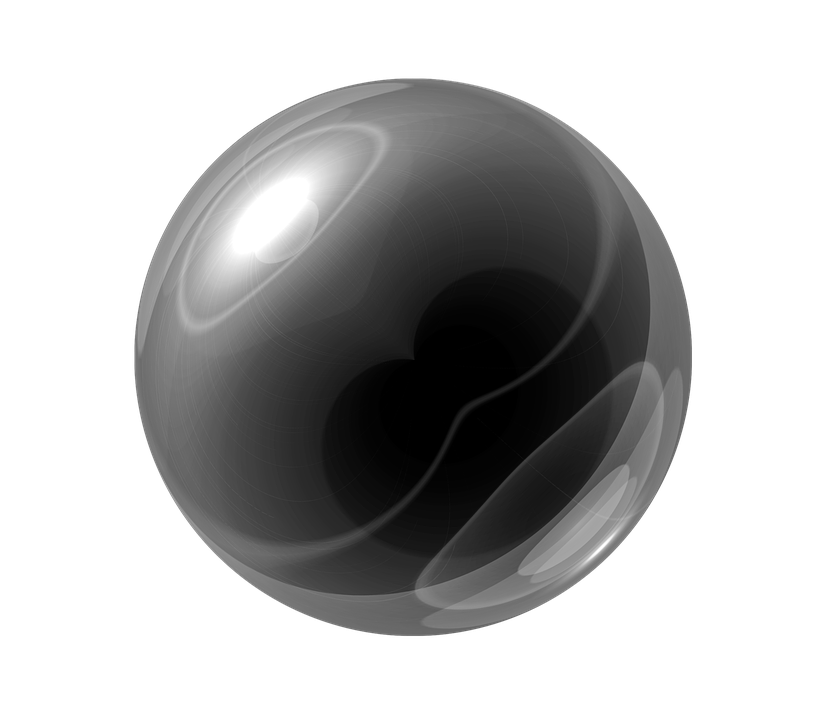 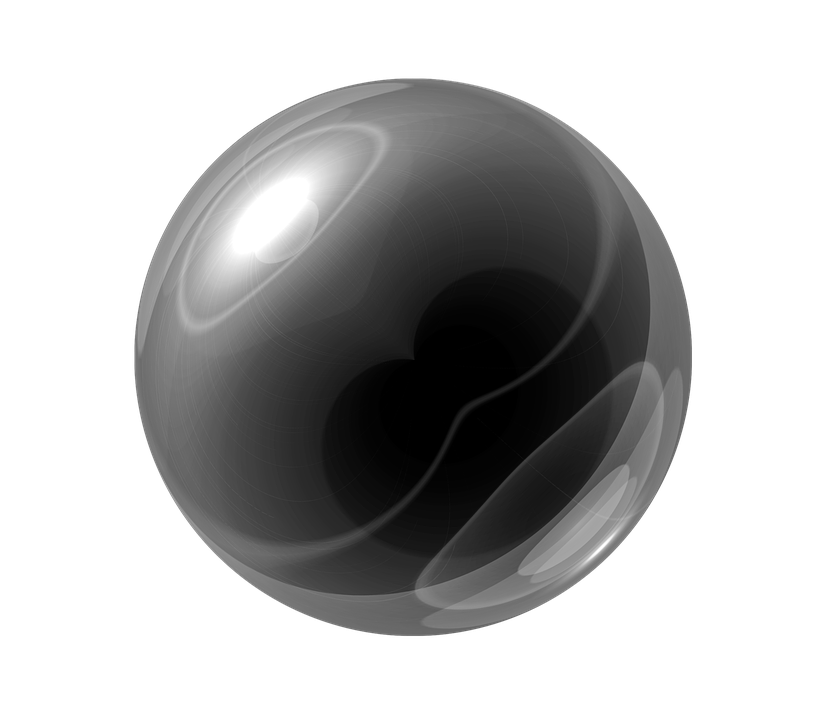 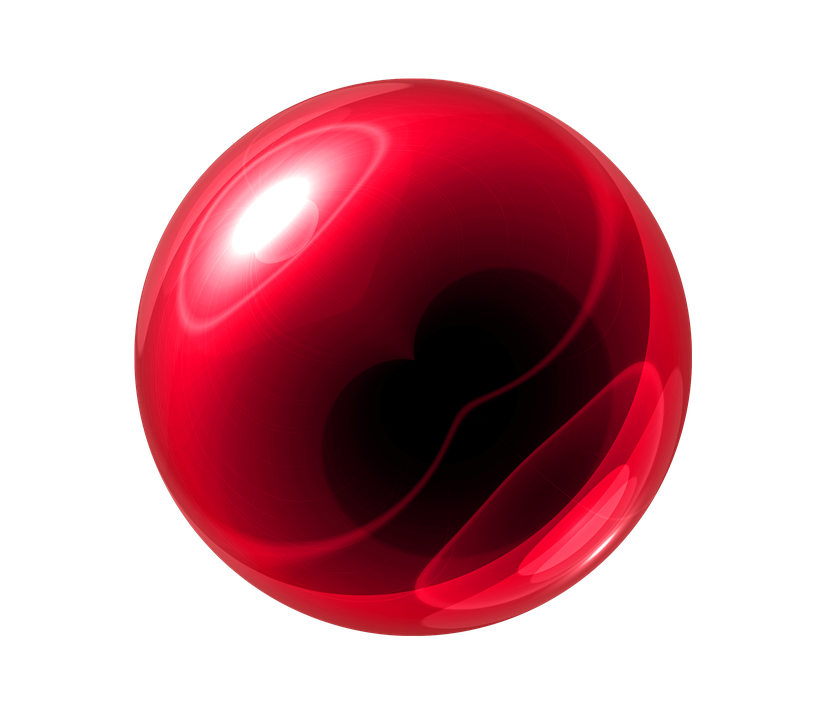 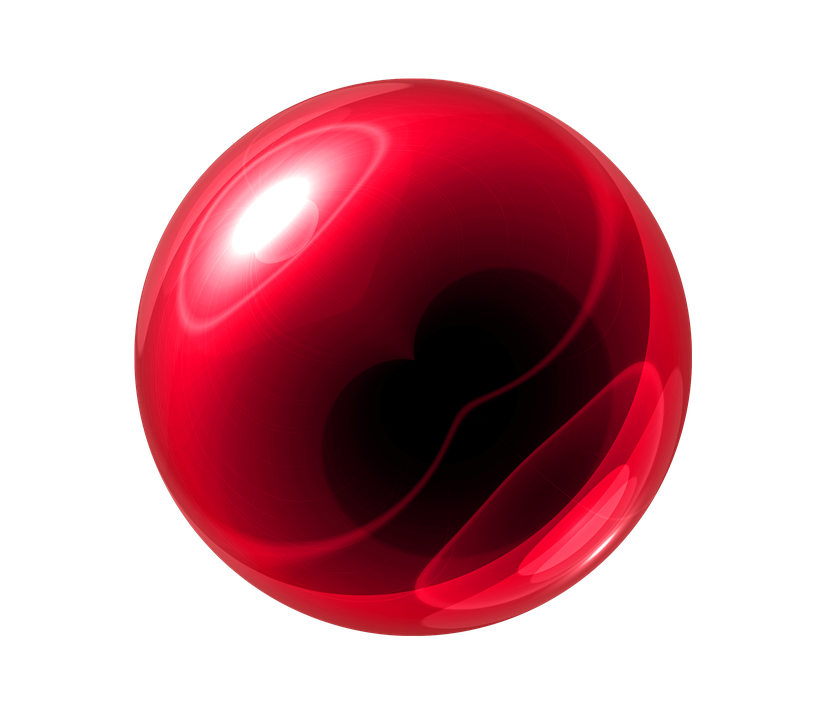 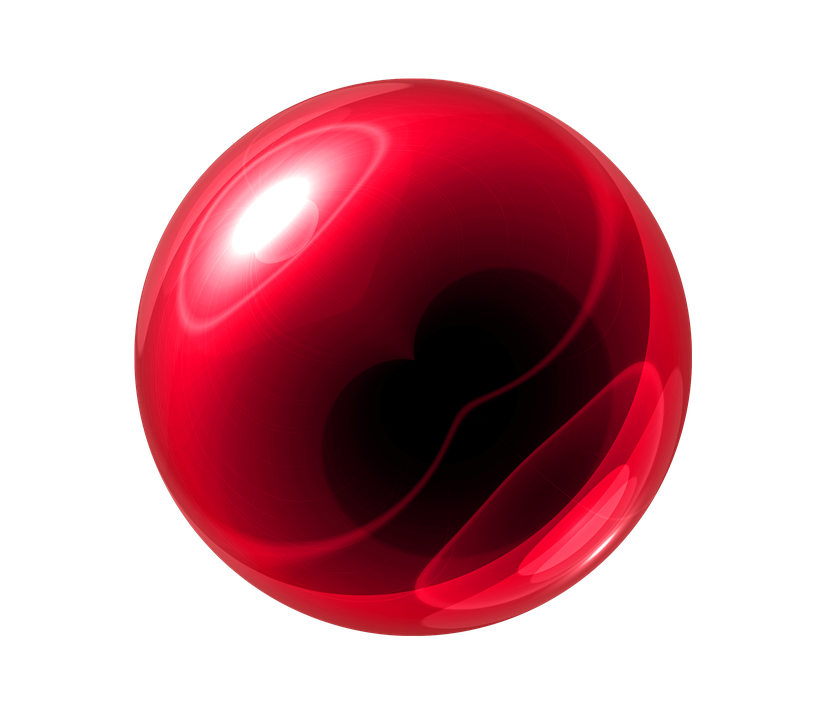 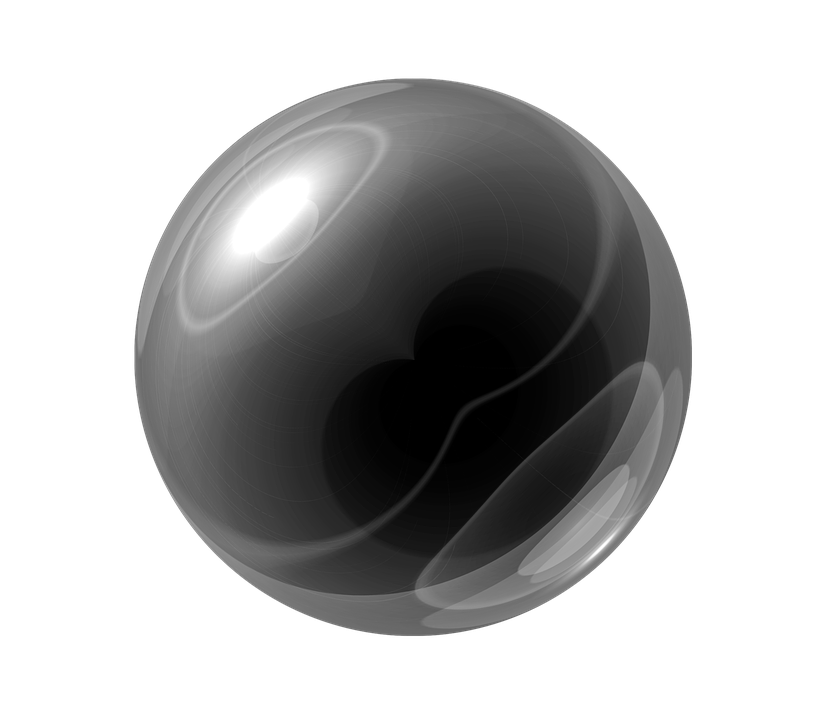 Chapitre 6
p. 262
Angle de collisions (enrichissement)
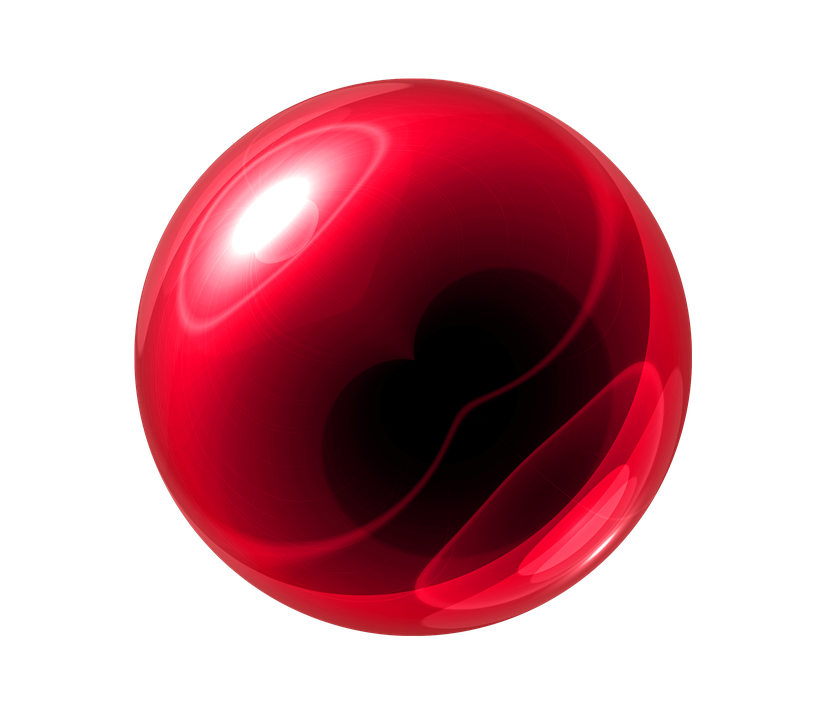 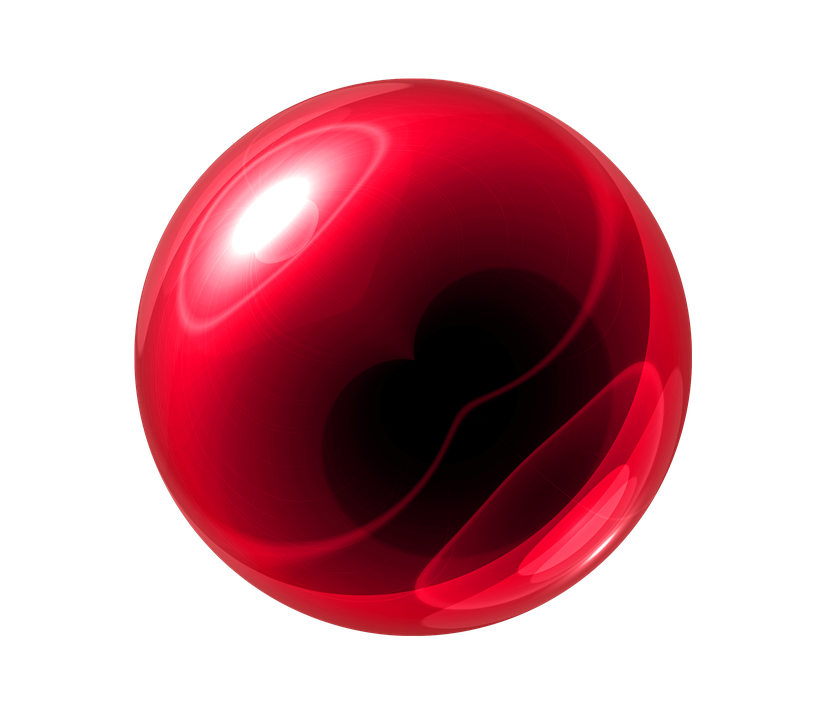 Mécanique quantique et les orbitales:
L’angle à laquelle les collisions vont se faire ont une influence sur la réaction.
I
I
Angle approprié 

Il peut mener à la formation des produits.
Angle non approprié 

Il ne peut pas mener à la formation des produits.
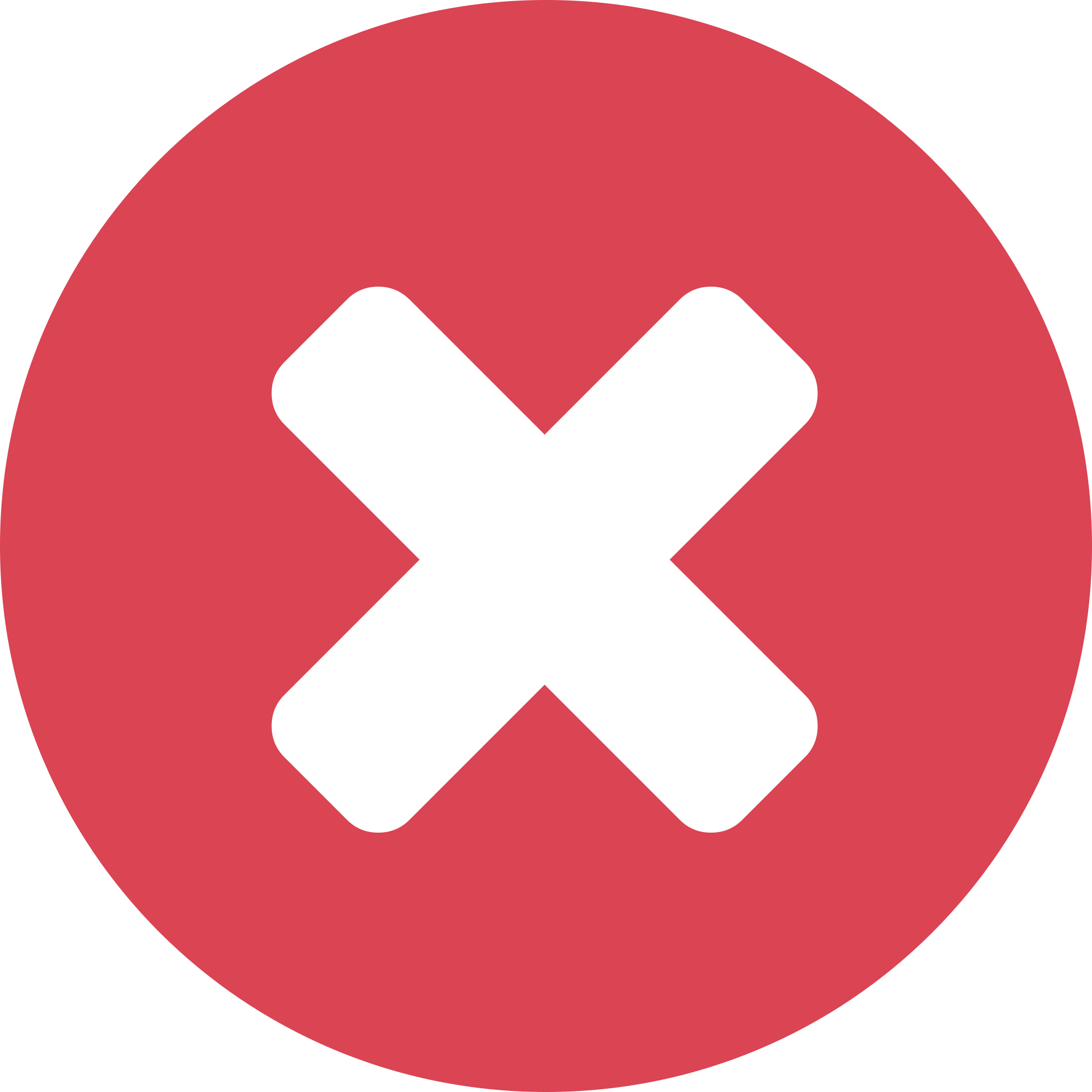 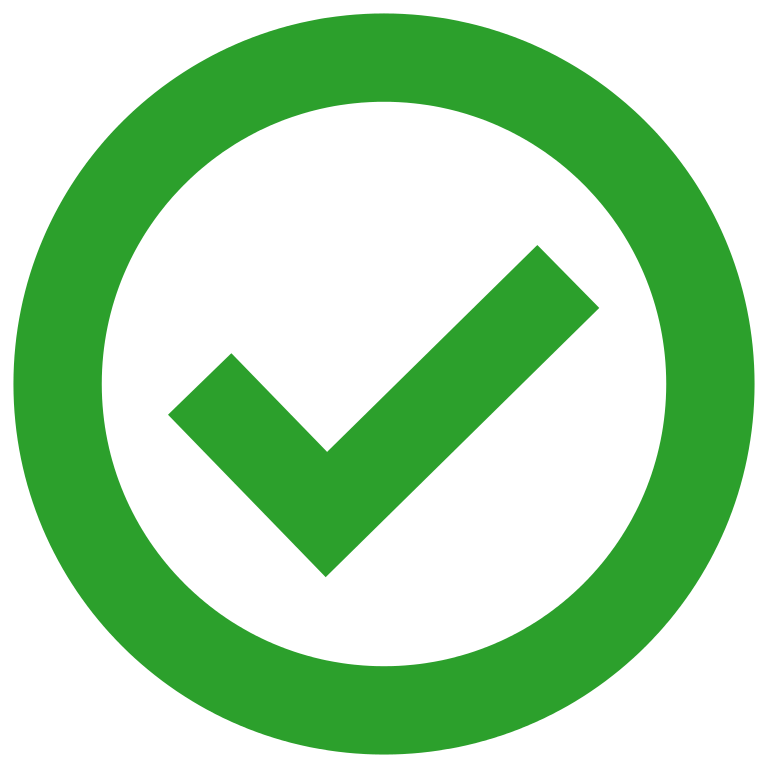 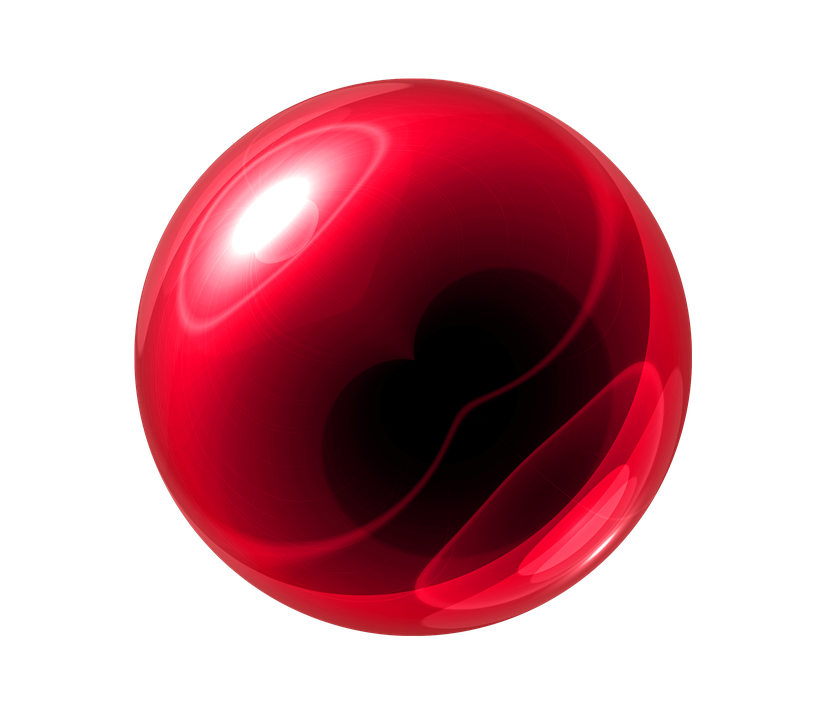 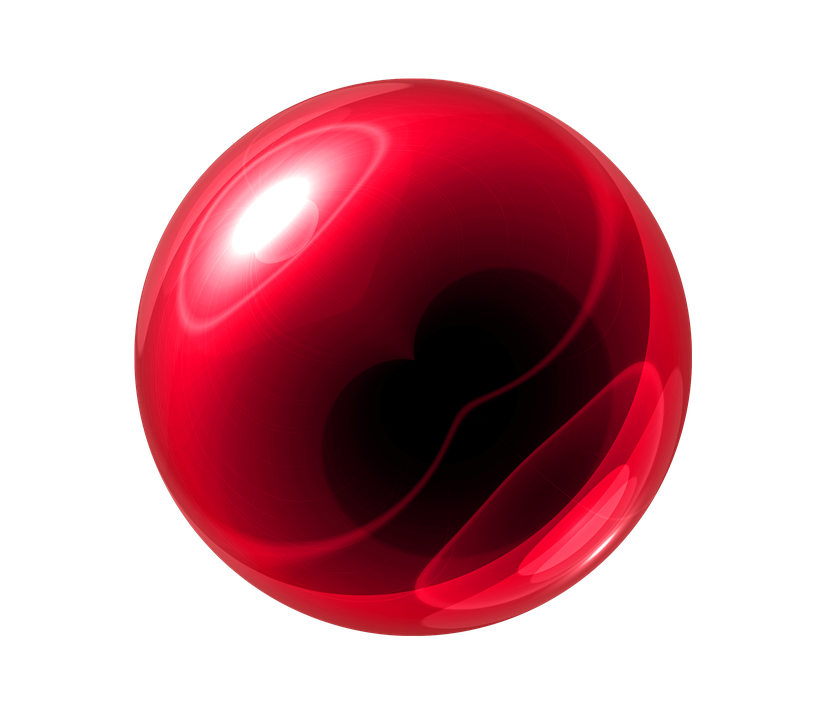 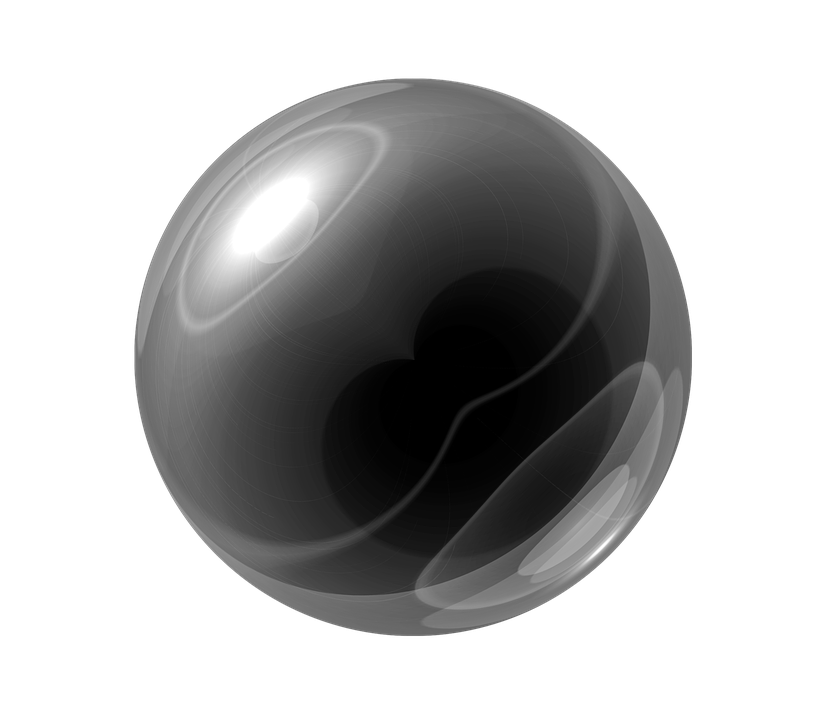 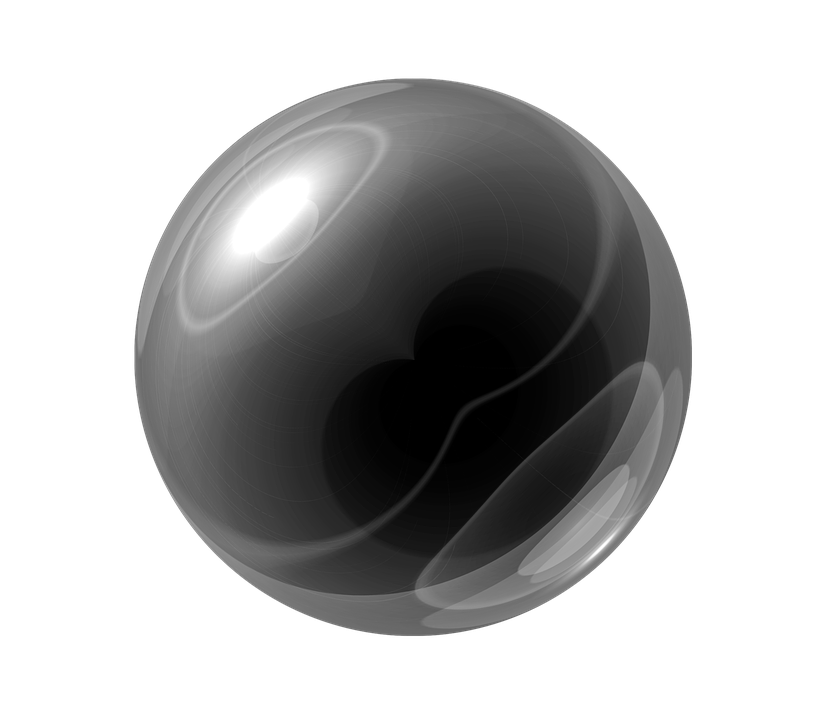 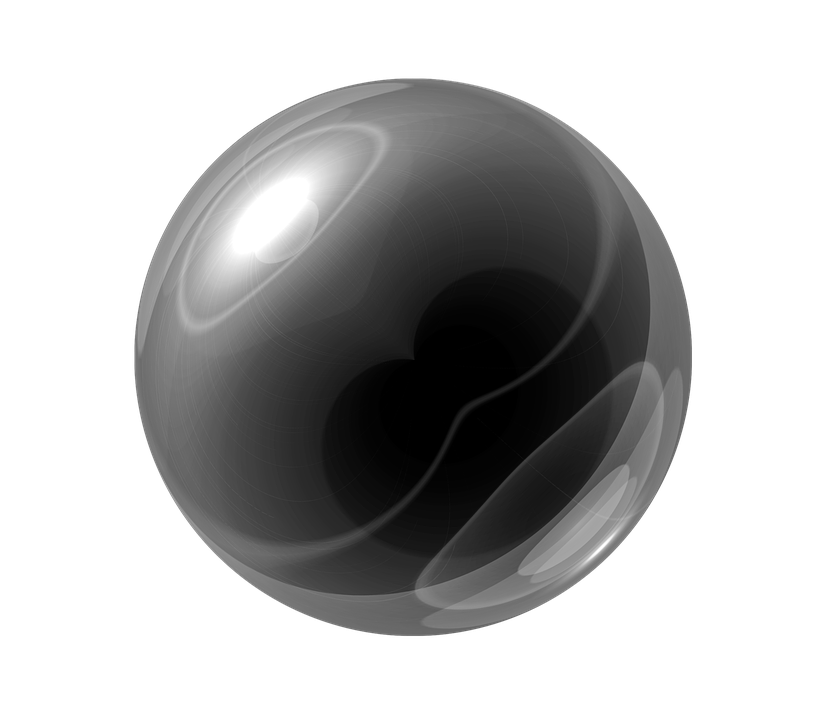 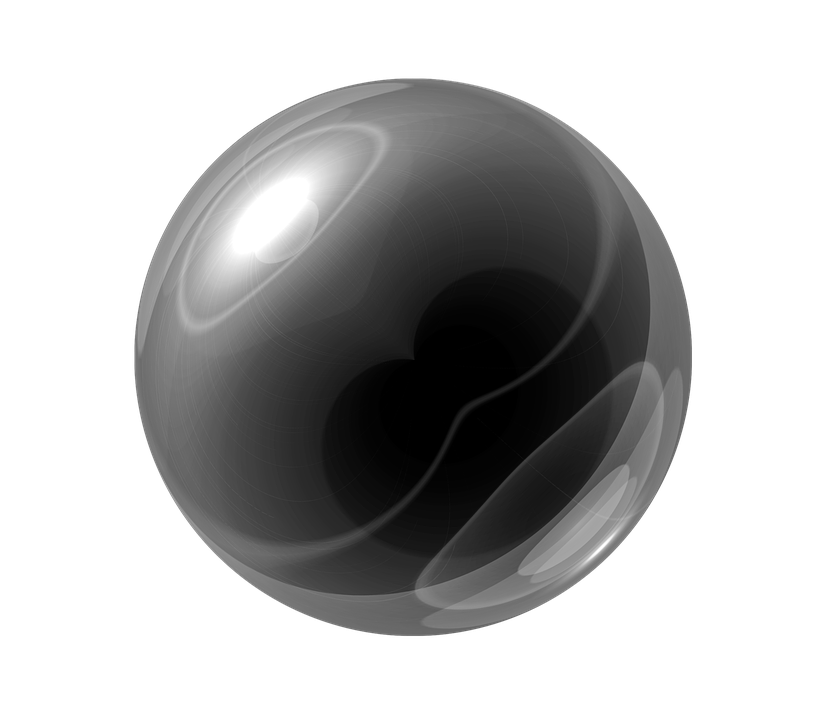 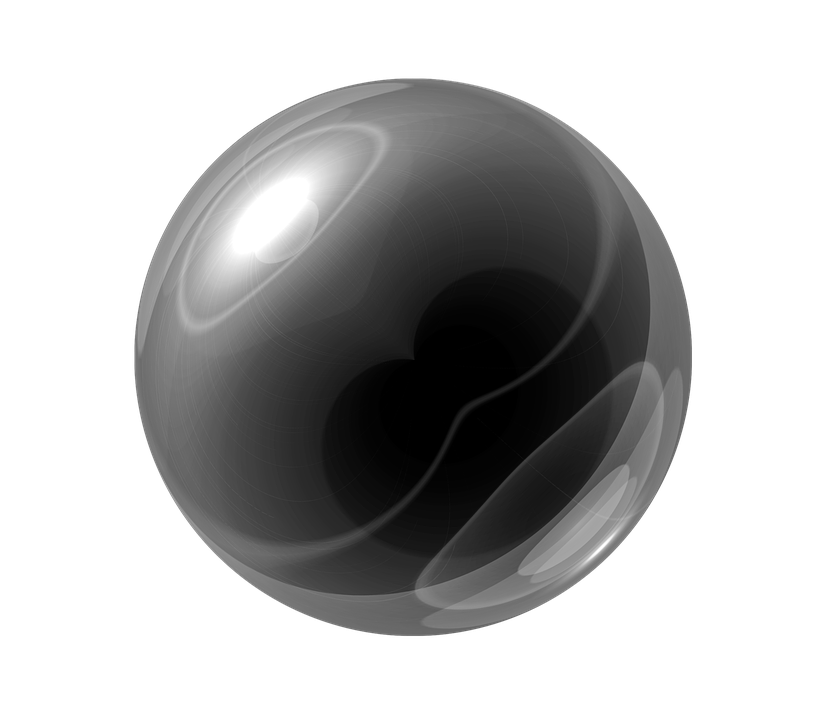 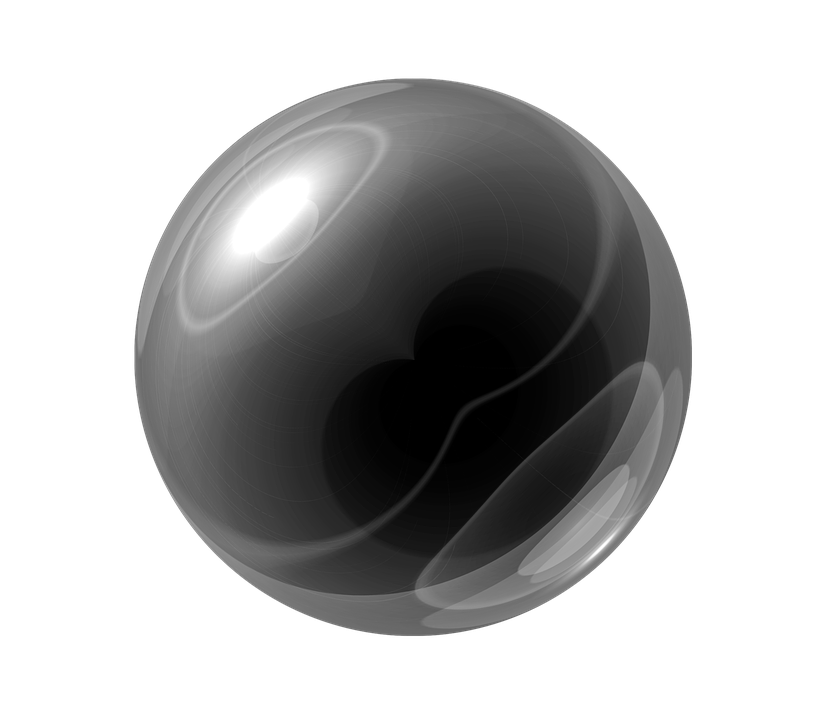 H
H
H
H
H
H
Cl
Cl
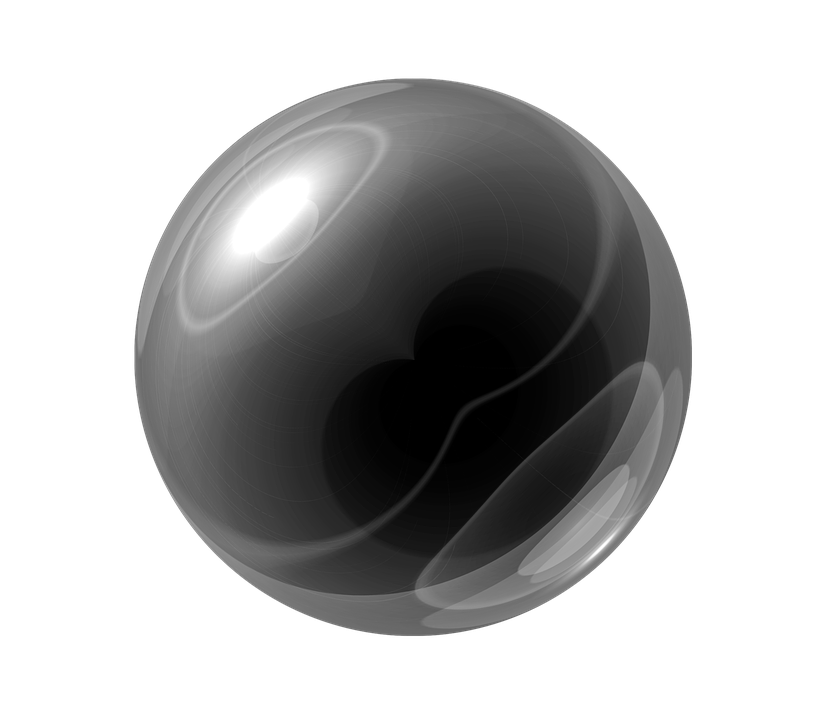 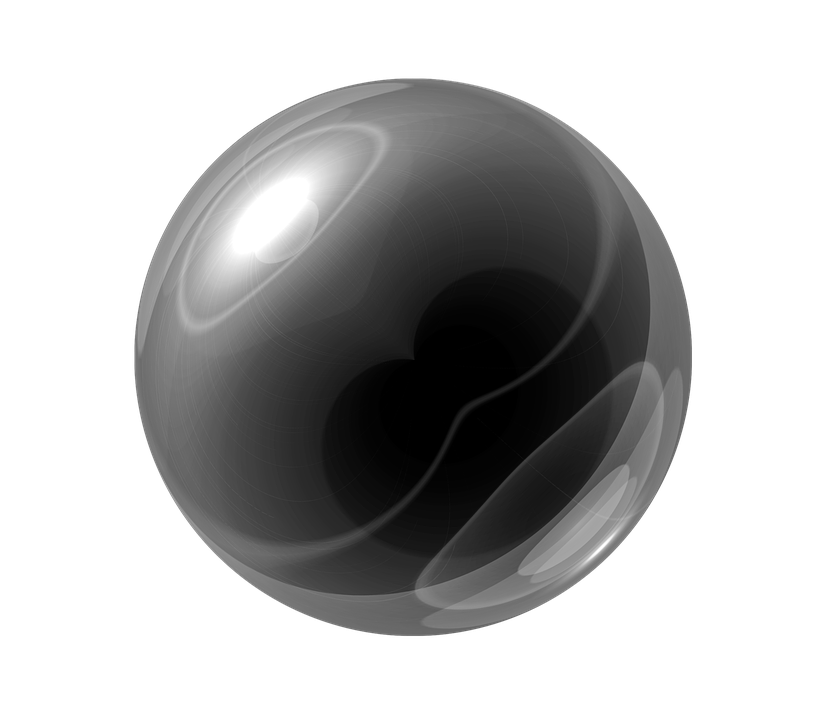 C
C
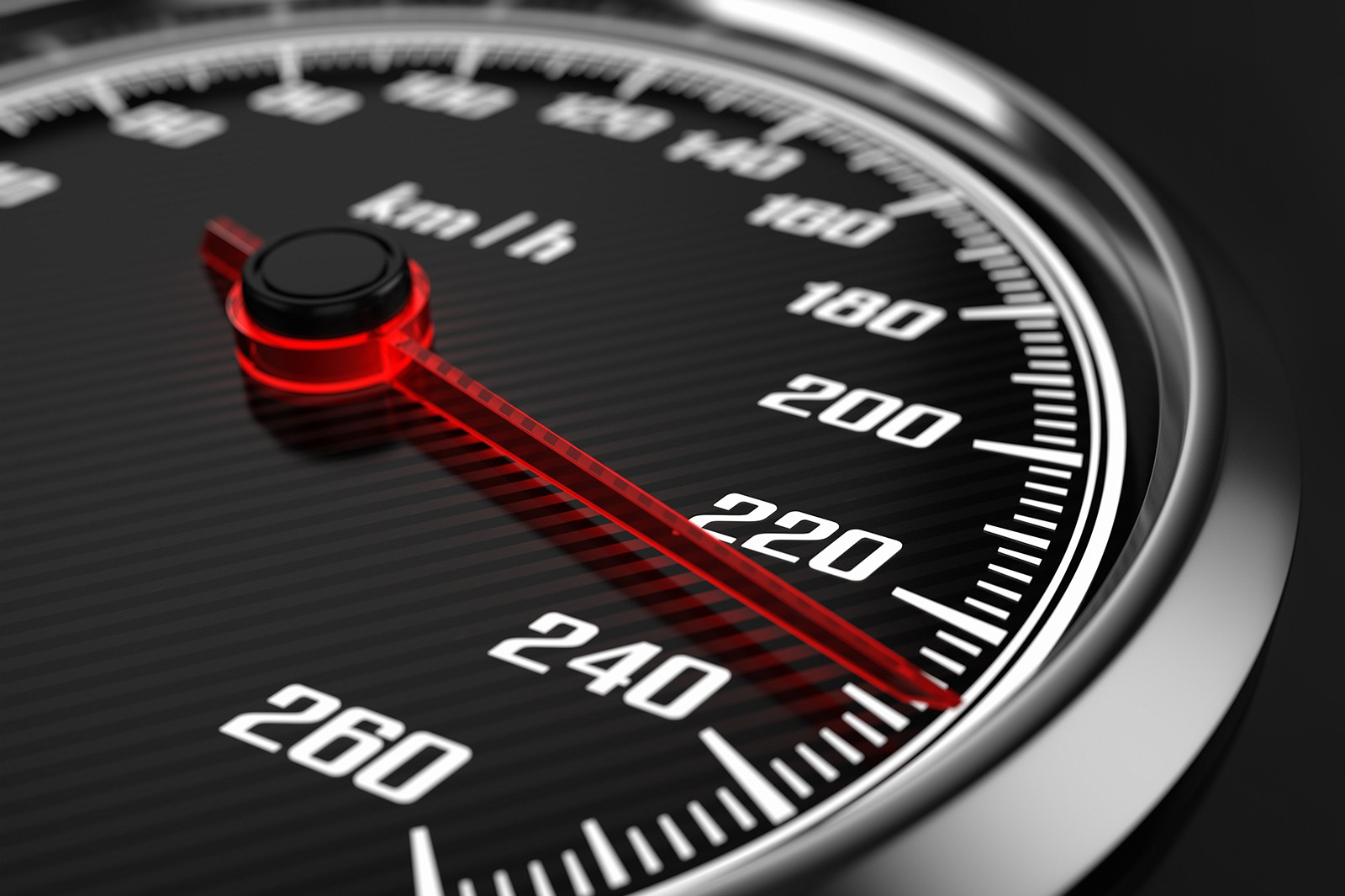 Chapitre 6
p. 263
Mécanisme de réaction
Chapitre 5
p. 218
Rappel: Mécanisme de réaction
Le diagramme énergétique de la formation du butane
H (kJ)
Étape 1
Étape 2
Étape 3
-126
600
-400
700
-1541
-2783
ΔHtotal
Ea1
Ea1
Ea2
ΔH1
ΔH2
4 C(s) + 5 H2(g)
C4H10(g)
0
Réactifs
Produits
ΔH3
Ea3
Progression de la réaction
Chapitre 6
p. 263
Mécanisme de réaction
Lorsqu’une réaction possède plusieurs étapes, la vitesse de réaction de la réaction globale sera déterminée par l’étape la plus lente.
Normalement, c’est l’étape avec la plus grande énergie d’activation (Ea).
L’étape déterminante est celle avec la plus grande enthalpie du complexe activée, c’est-à-dire l’étape, état de transition, qui nécessite le plus d’énergie à atteindre. 
Souvent, l’étape déterminante et l’étape la plus lente sont la même. Toutefois, ceci n’est pas toujours le cas.
Chapitre 6
p. 263
Exemple: Mécanisme de réaction
6.16: Le diagramme énergétique d’un mécanisme de réaction
H (kJ/mol)
Étape 1
Étape 2
Étape 3
Ea1 = 10 kJ
Ea2 = 35 kJ
Ea3 = 25 kJ
-10
5
25
0
10
30
-5
15
35
20
Progression de la réaction
Chapitre 6
p. 265 #3 a)
Exemple: Mécanisme de réaction (p. 265 #3 a)
6.16: Le diagramme énergétique d’un mécanisme de réaction
3. Pour chacun des mécanismes de réaction ci-dessous, indiquez quelles sont l’étape la plus lente et l’étape déterminante. Expliquez votre réponse en calculant l’énergie d’activation de chacune des étapes.

Ea1 =

     Ea2 =

     Étape la plus lente:

     
     Étape déterminante:
H (kJ)
Étape 2
Étape 1
Ea1 = 100 kJ
100 kJ
Ea2 = 200 kJ
200 kJ
Étape 2
-150
50
-200
-100
100
150
-50
0
Étape 1
Progression de la réaction
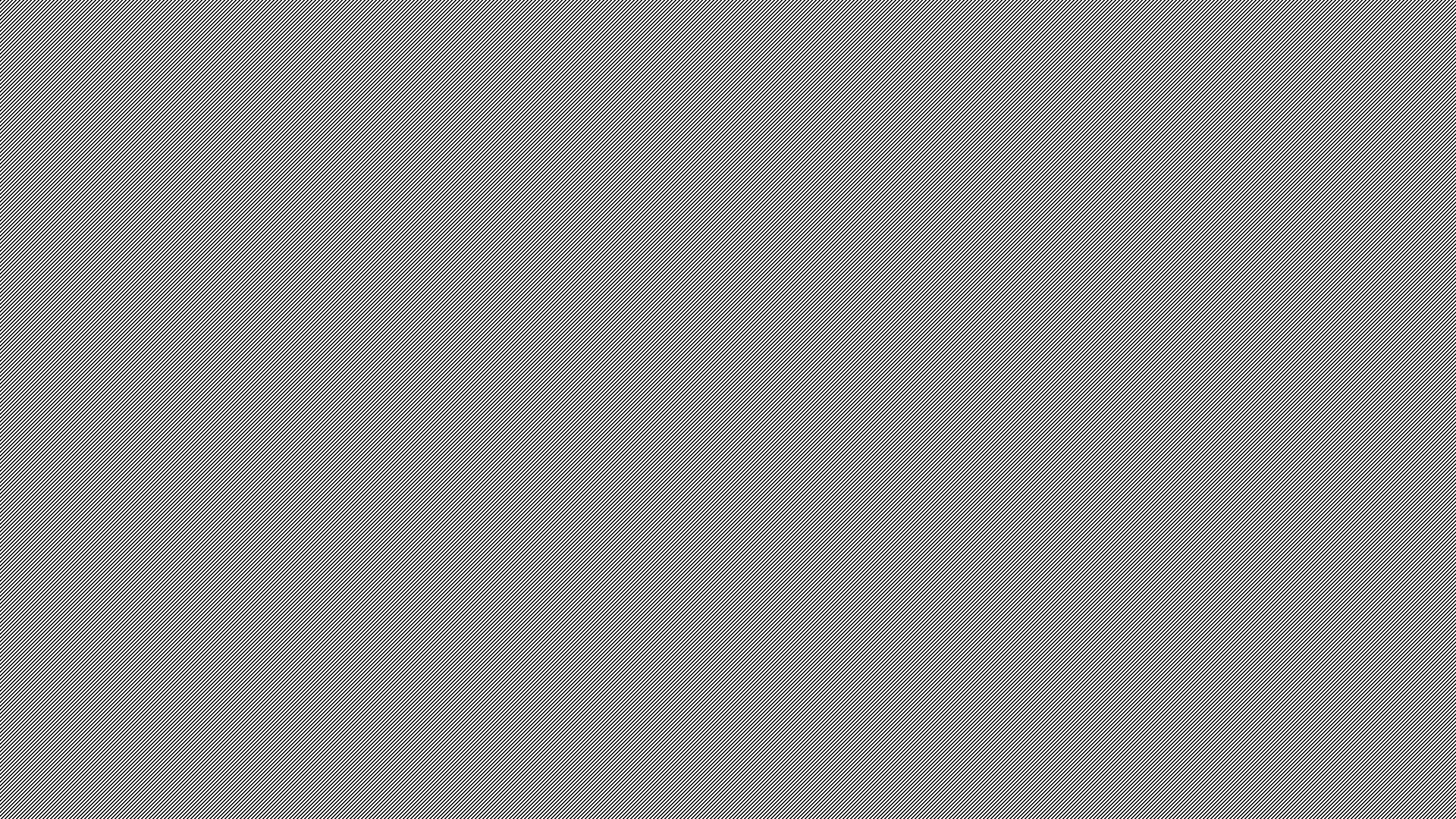 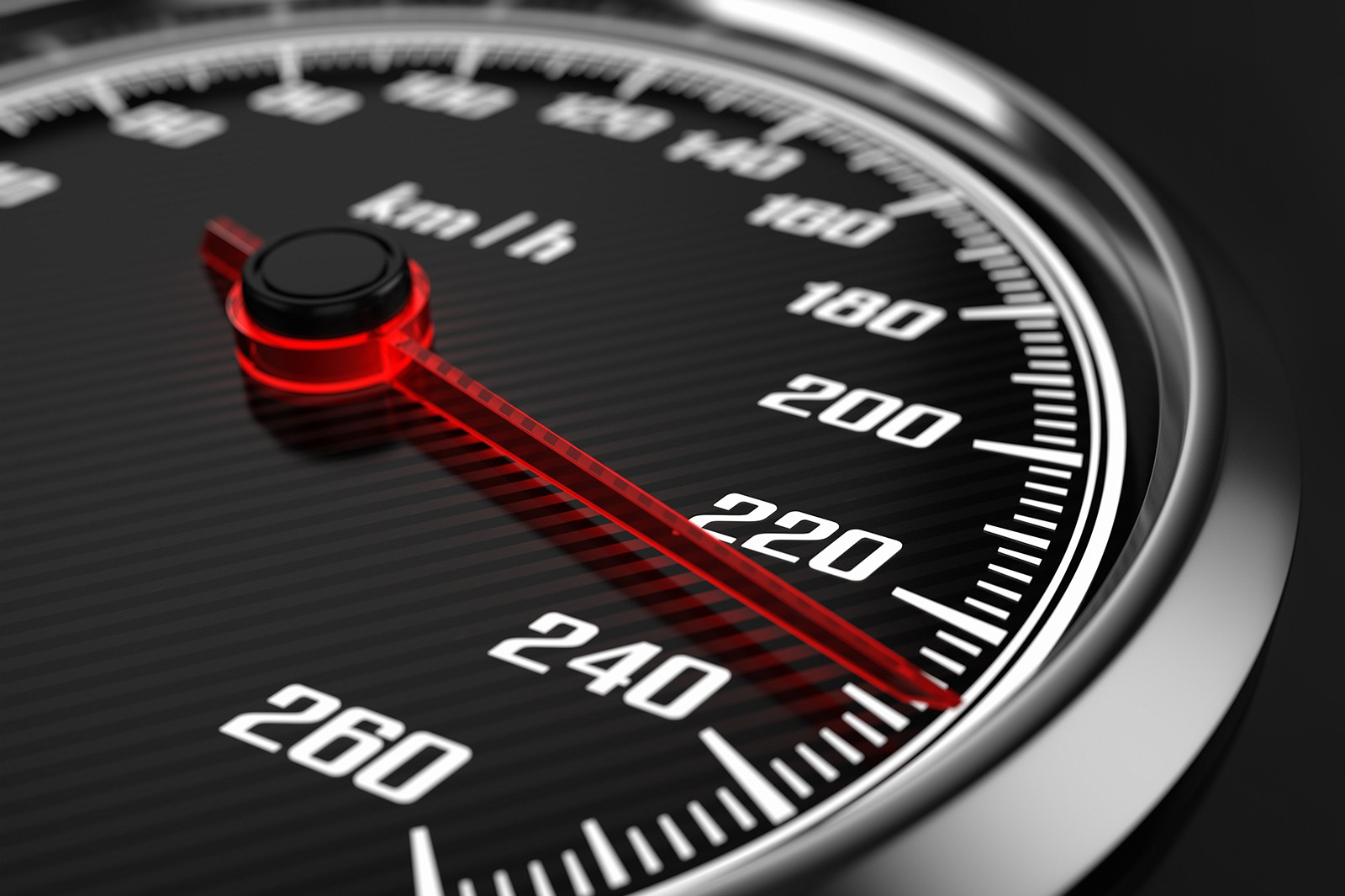 Chapitre 6
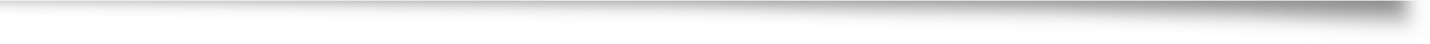 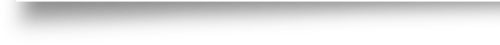 Devoir
Chapitre 6
Devoir
Dernier cours: p. 253 # 1 à 12 (sauf #5)
Aujourd’hui: p. 264 # 1 à 3
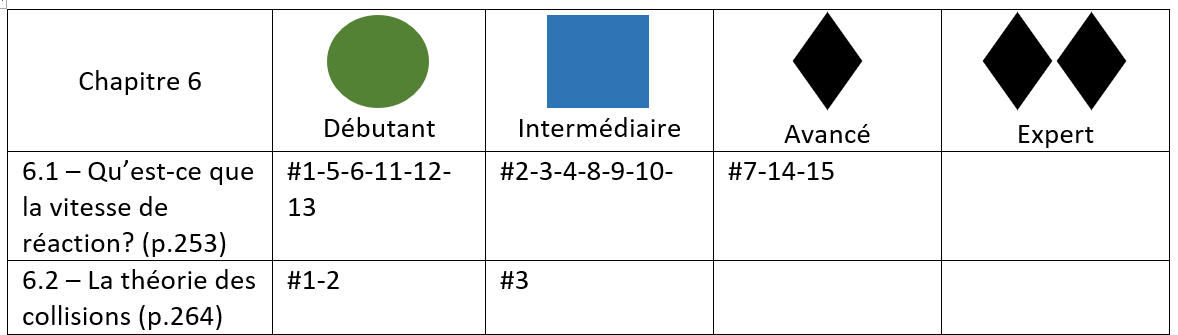